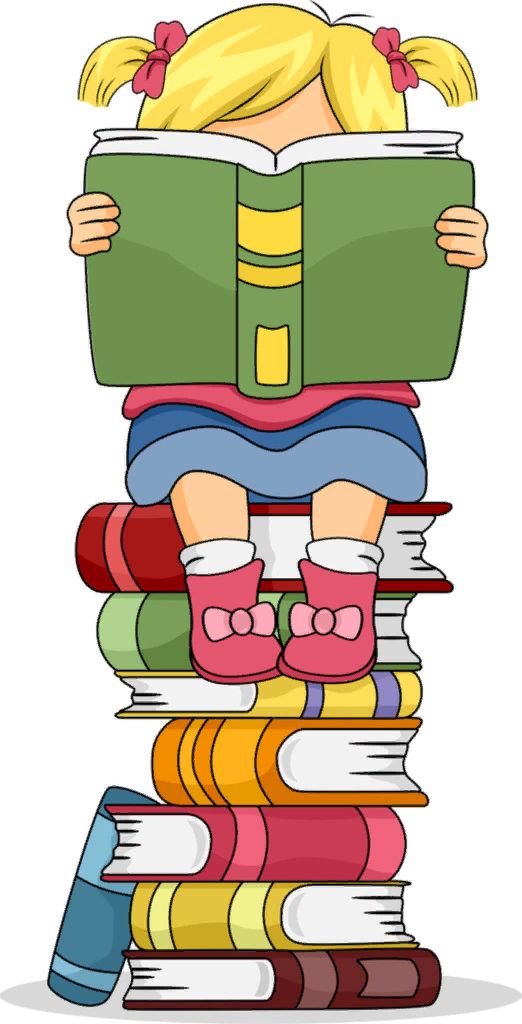 Ol-va-sás
GYA-KOR-LÁS
MÁS-SAL-HANG-ZÓK
I.RÉSZ
A ma-gyar abc
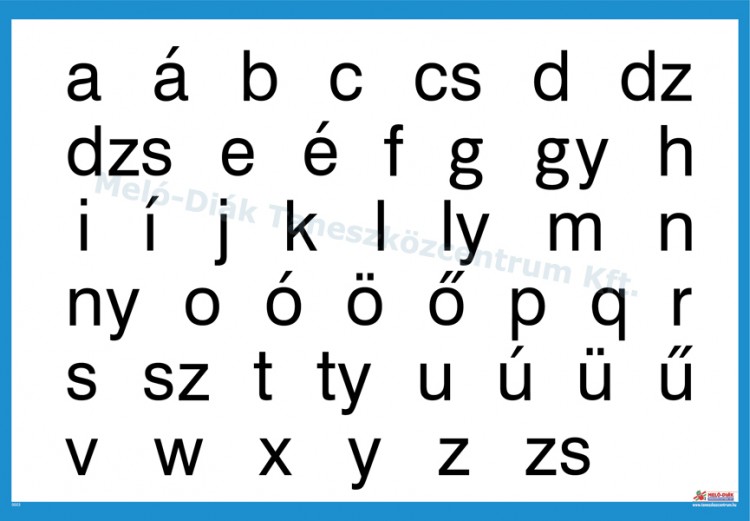 Nagy nyom-ta-tott be-tűk
Kis nyom-ta-tott be-tűk
Ma-gán-hang-zók és más-sal-hang-zók
MÁS-SAL-hang-zók  I. RÉSZ
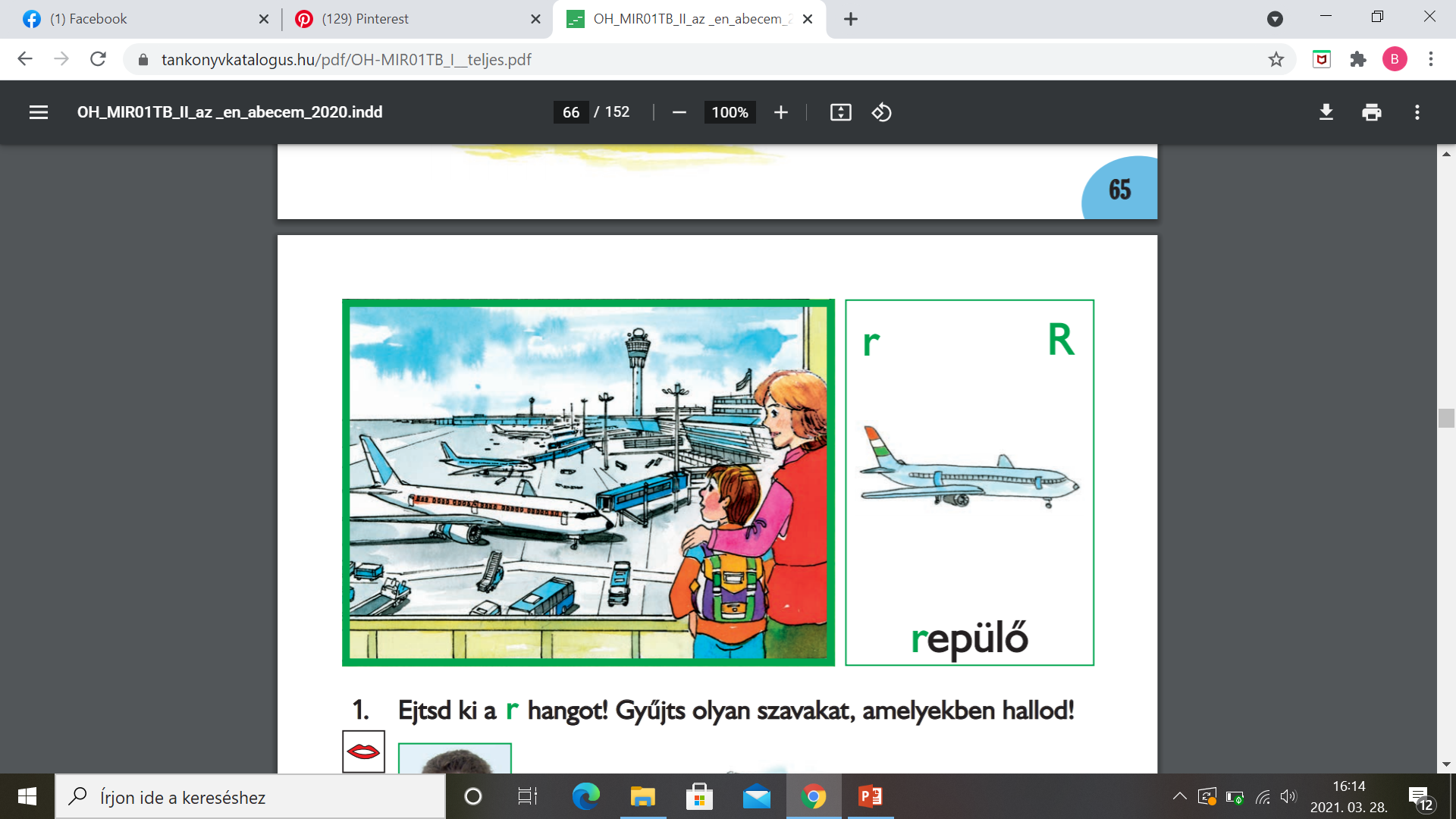 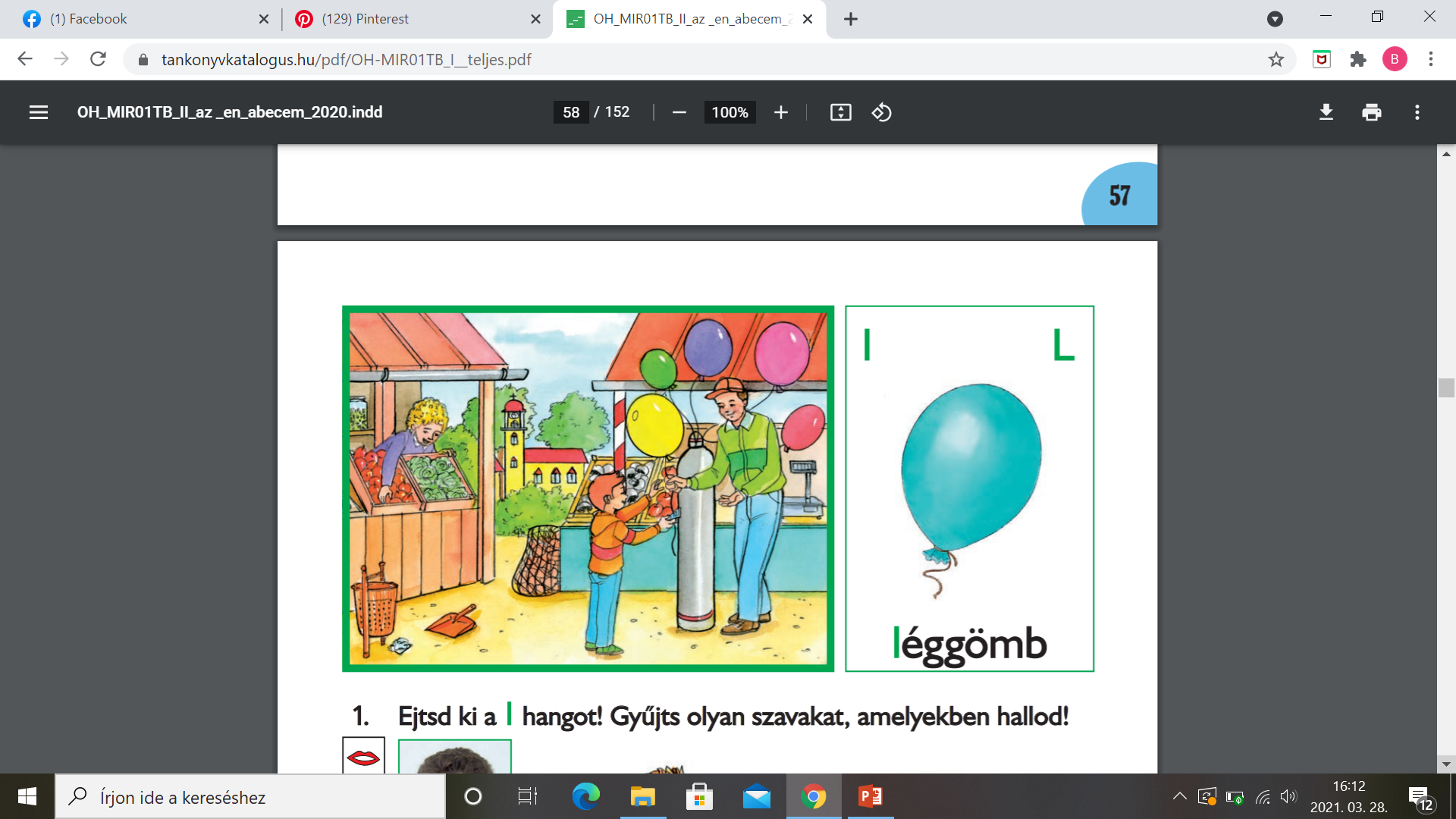 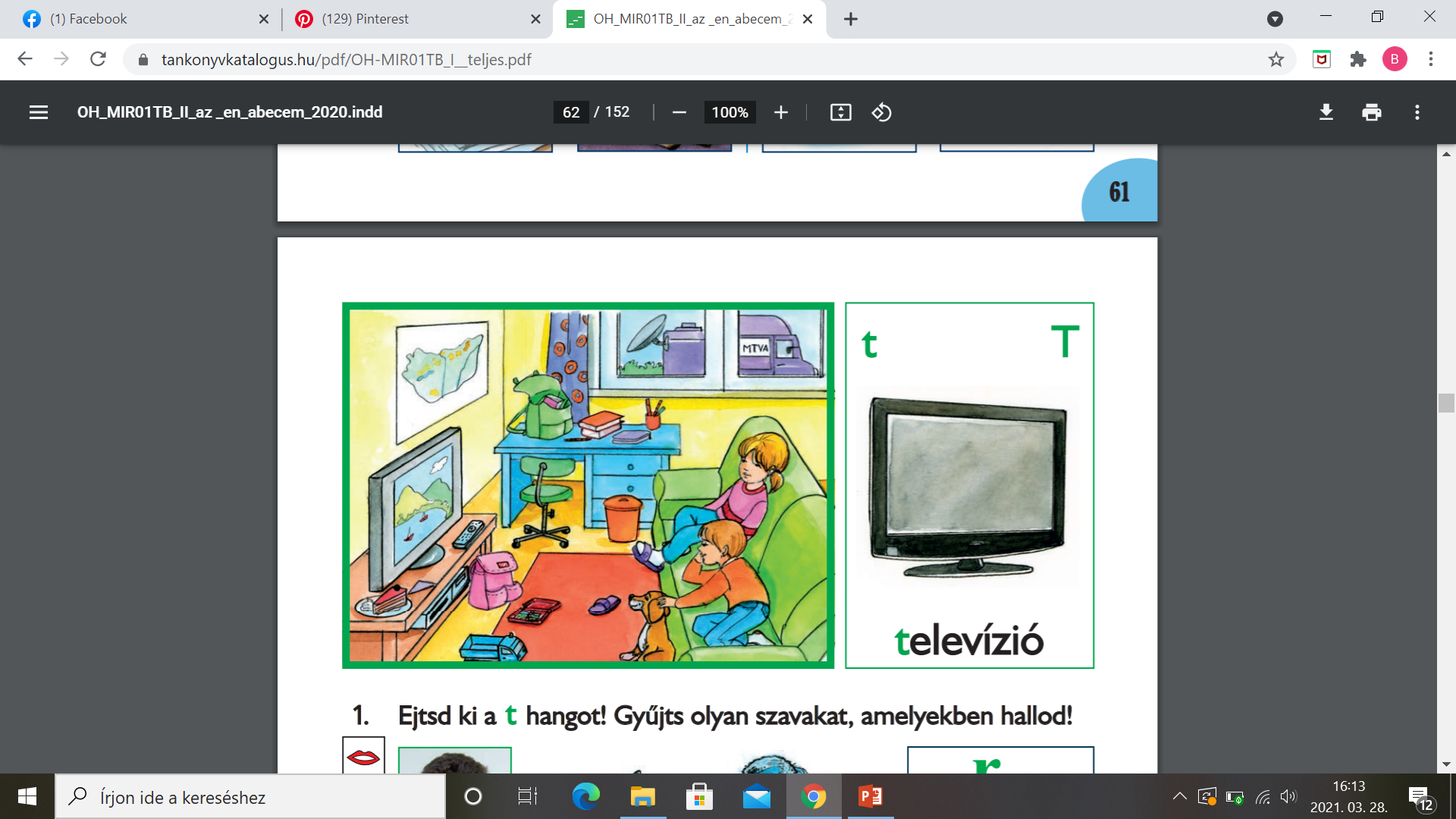 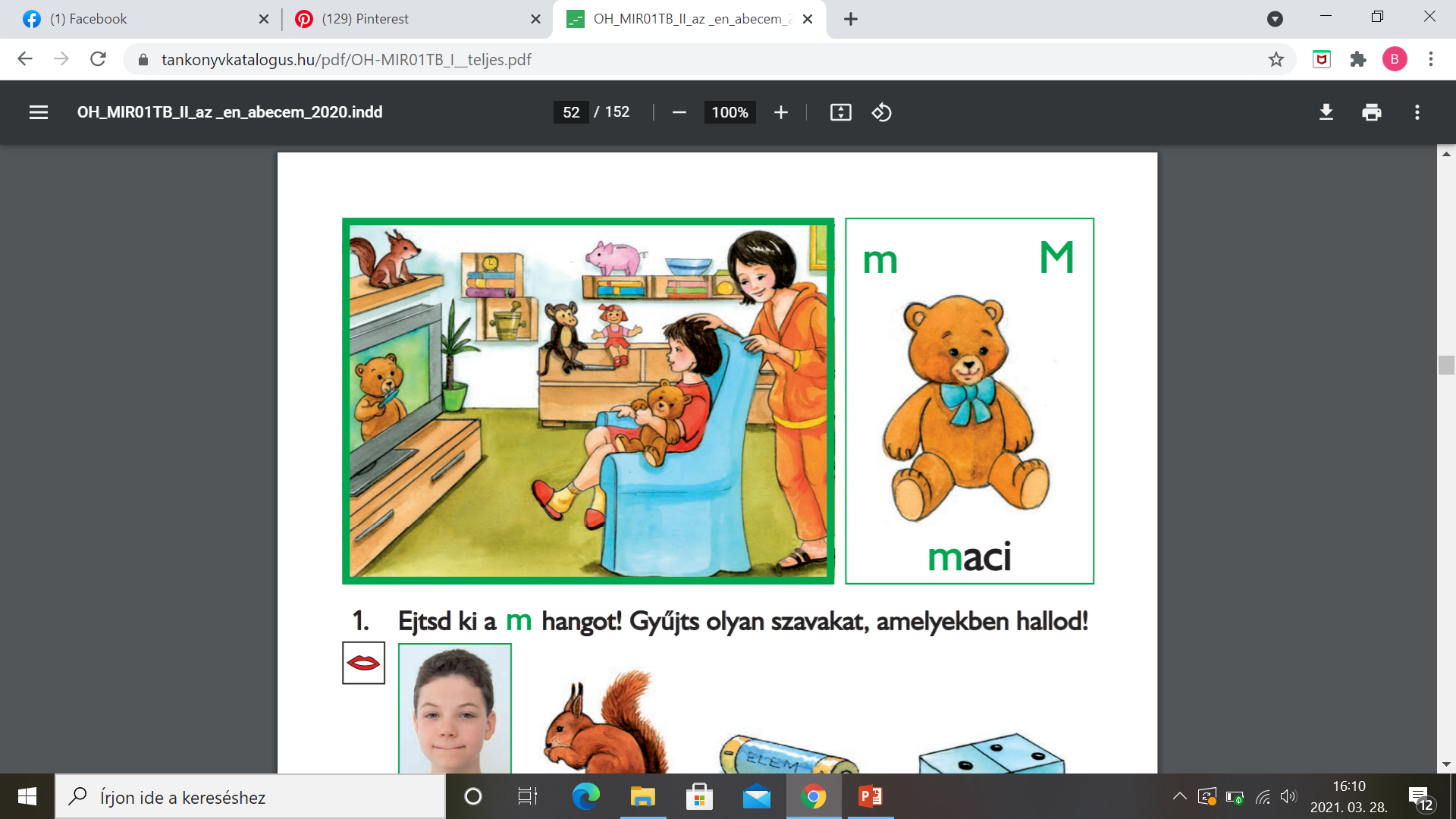 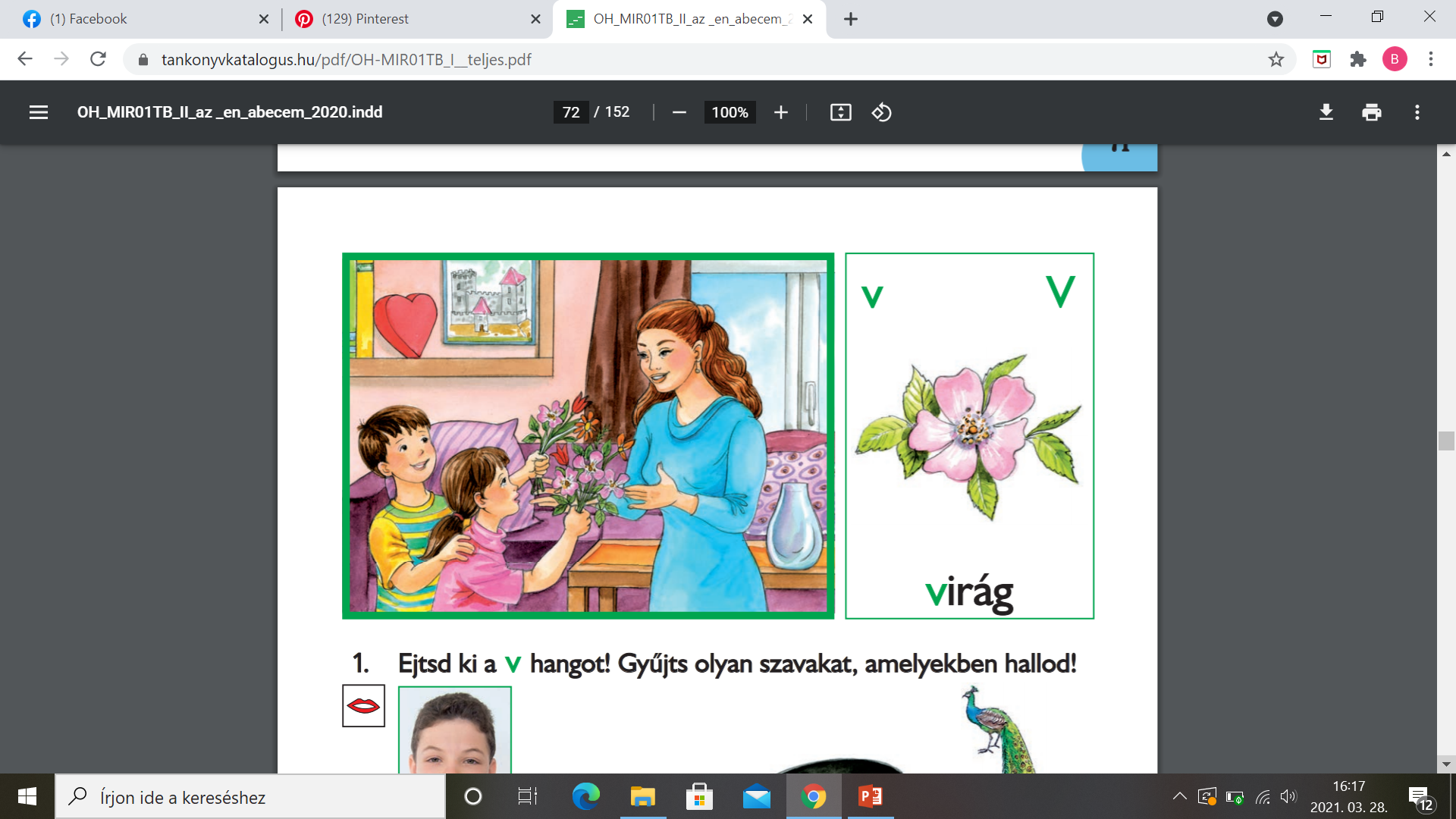 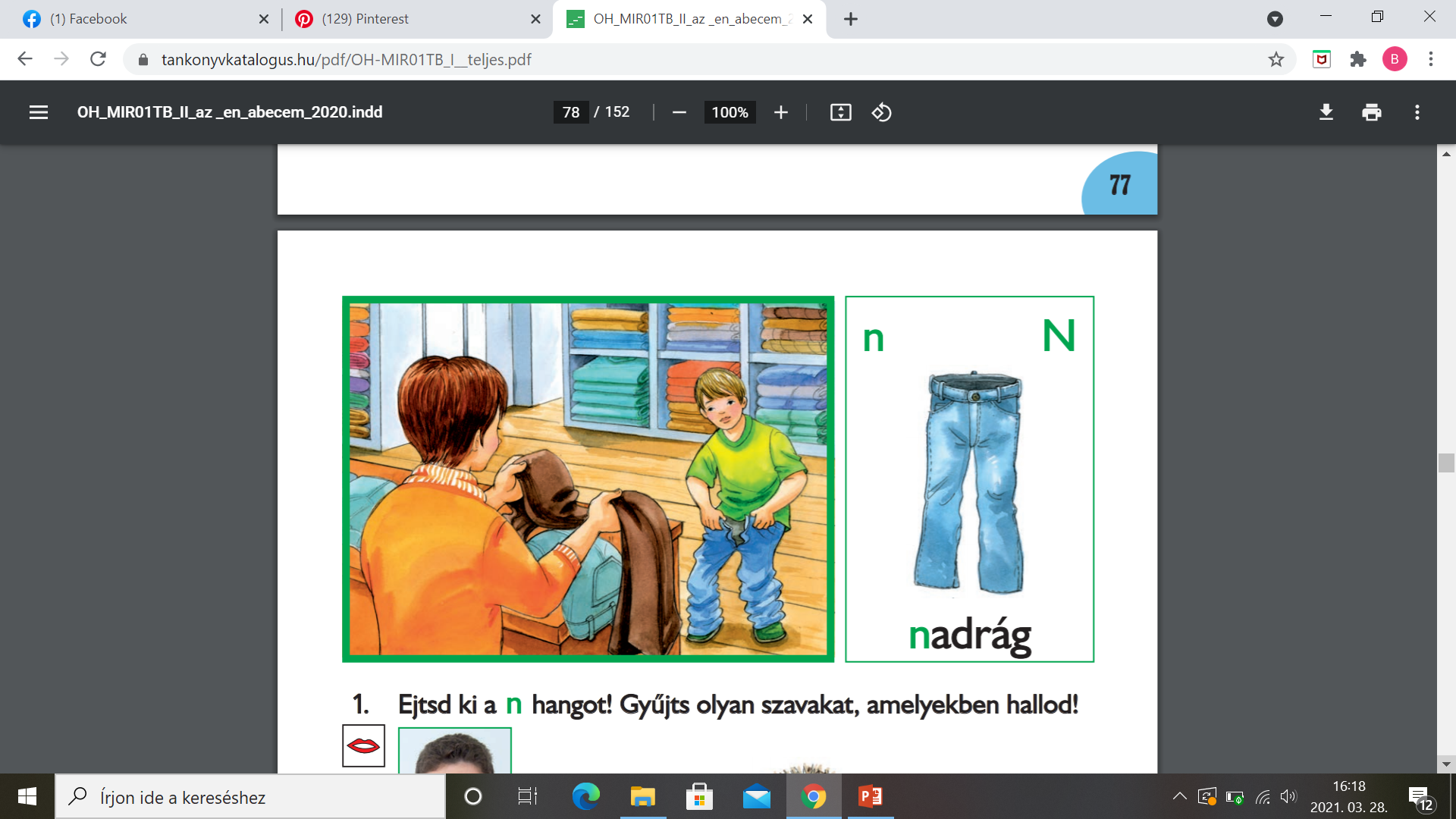 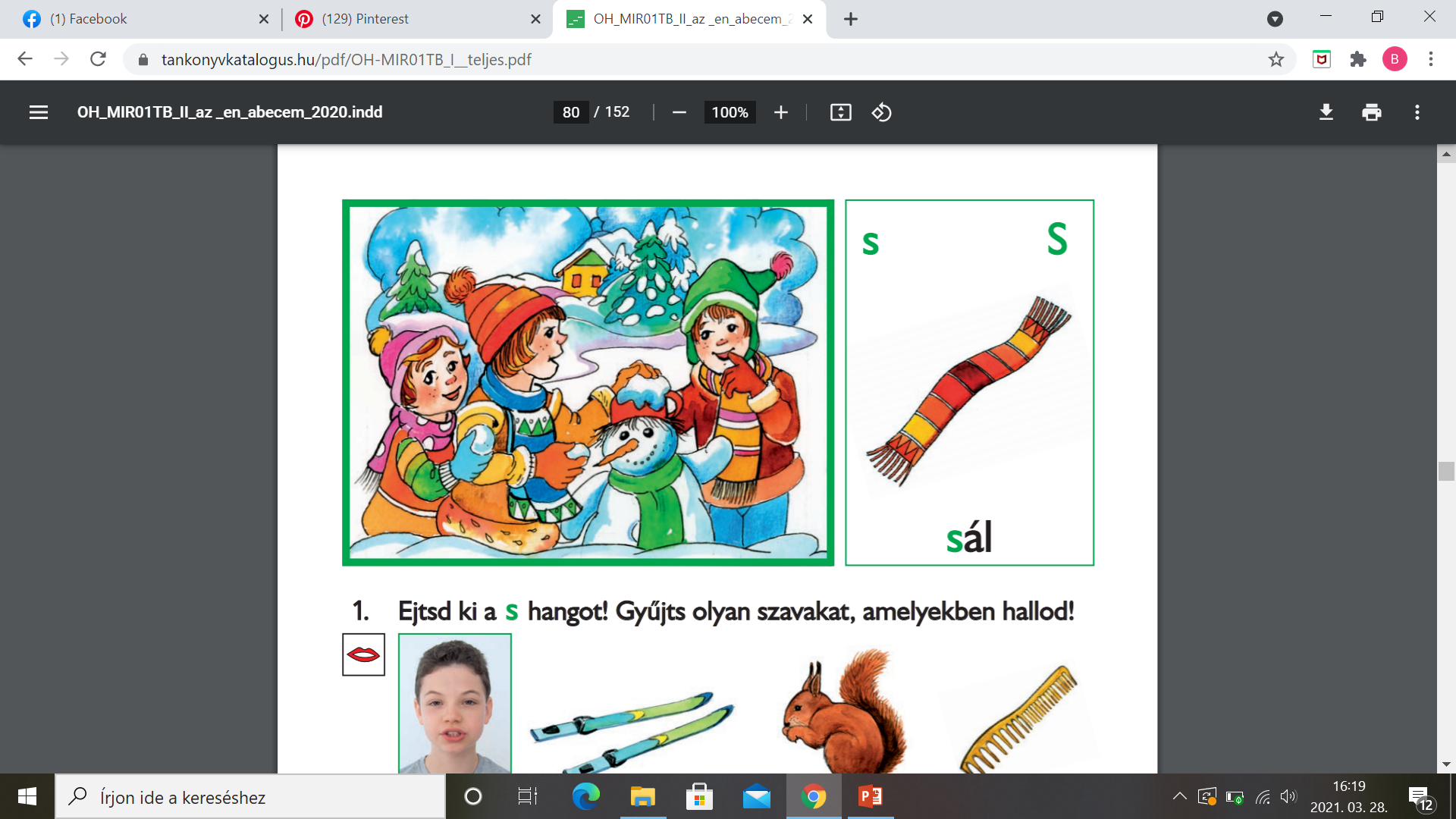 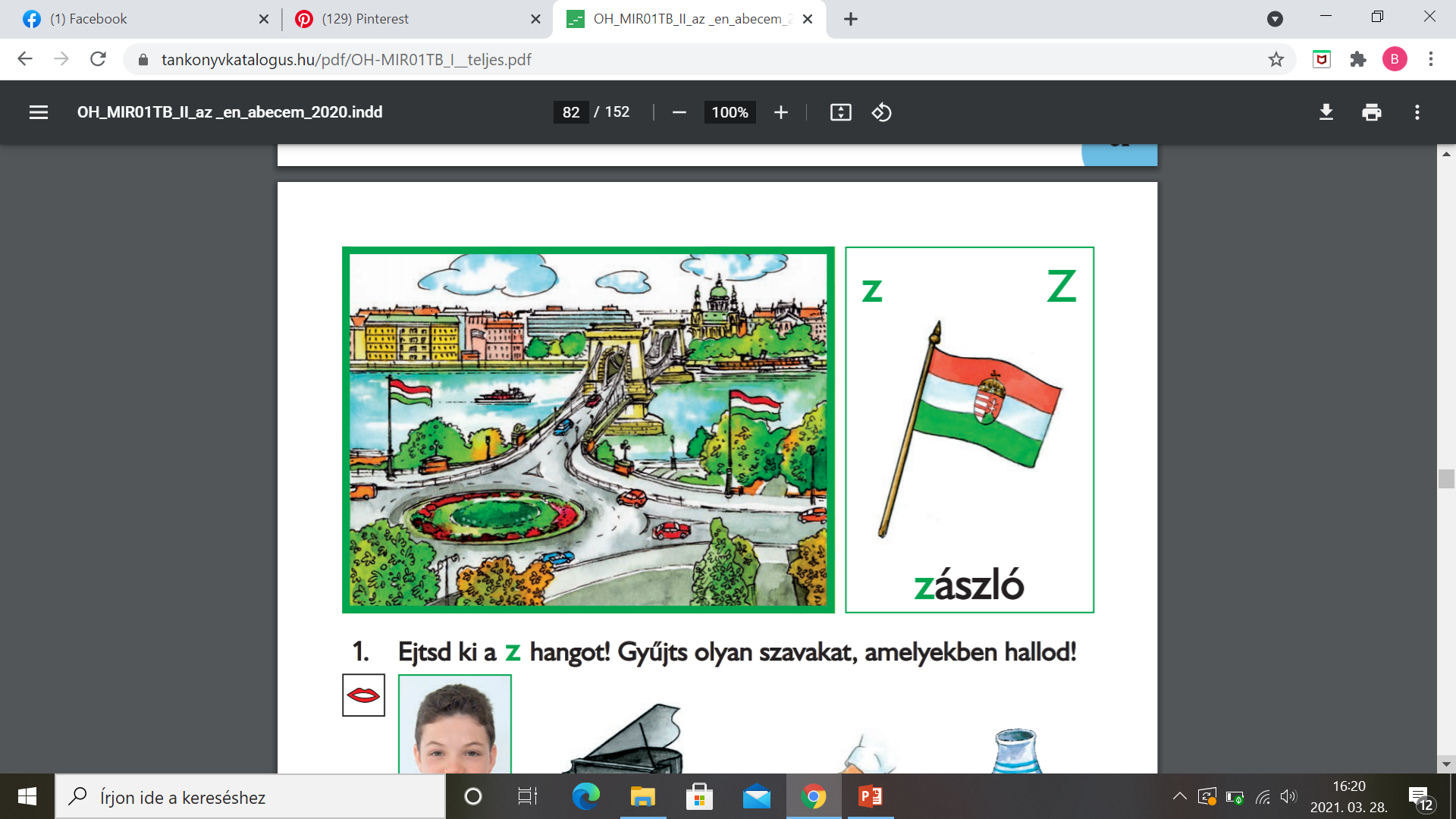 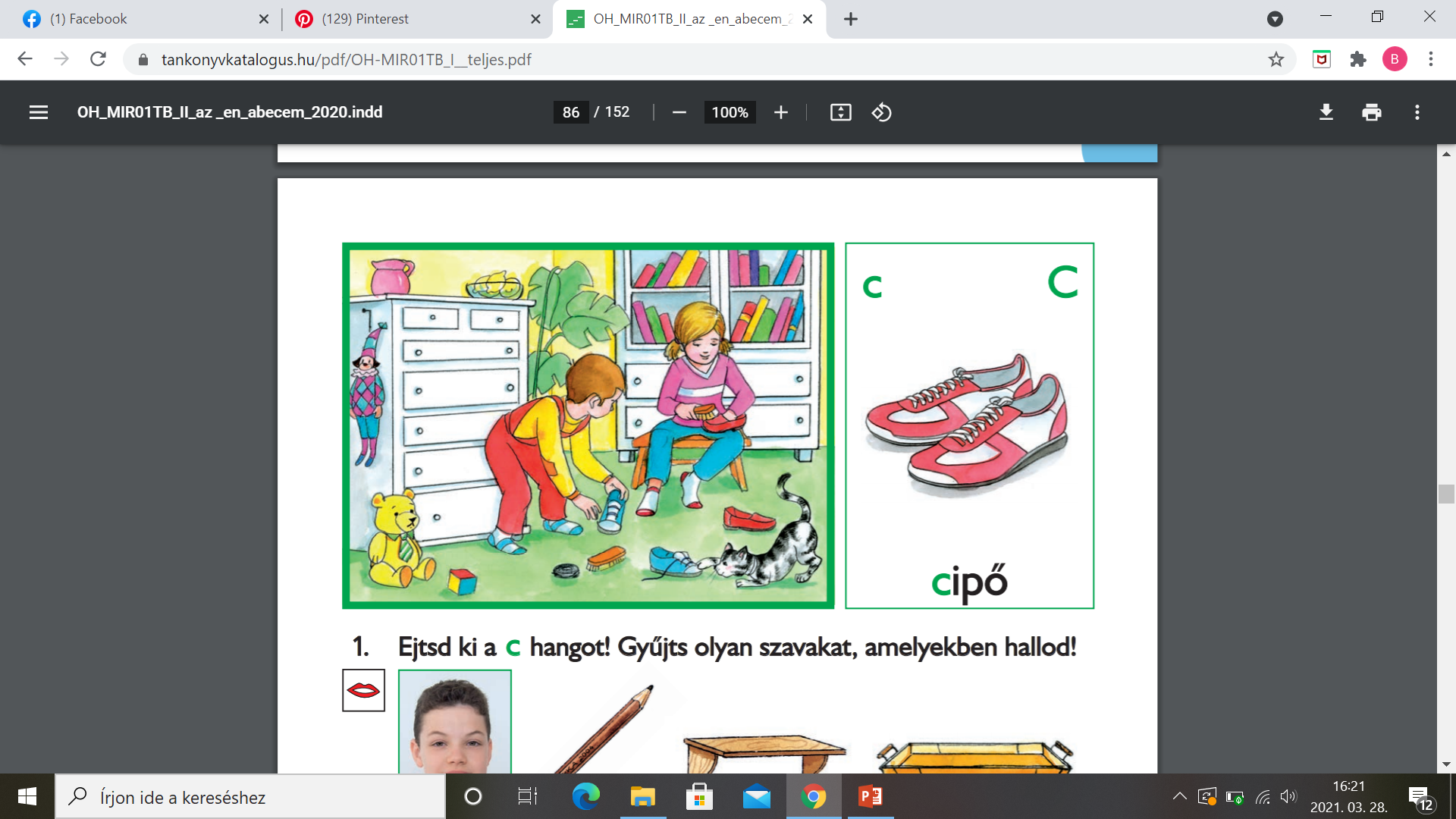 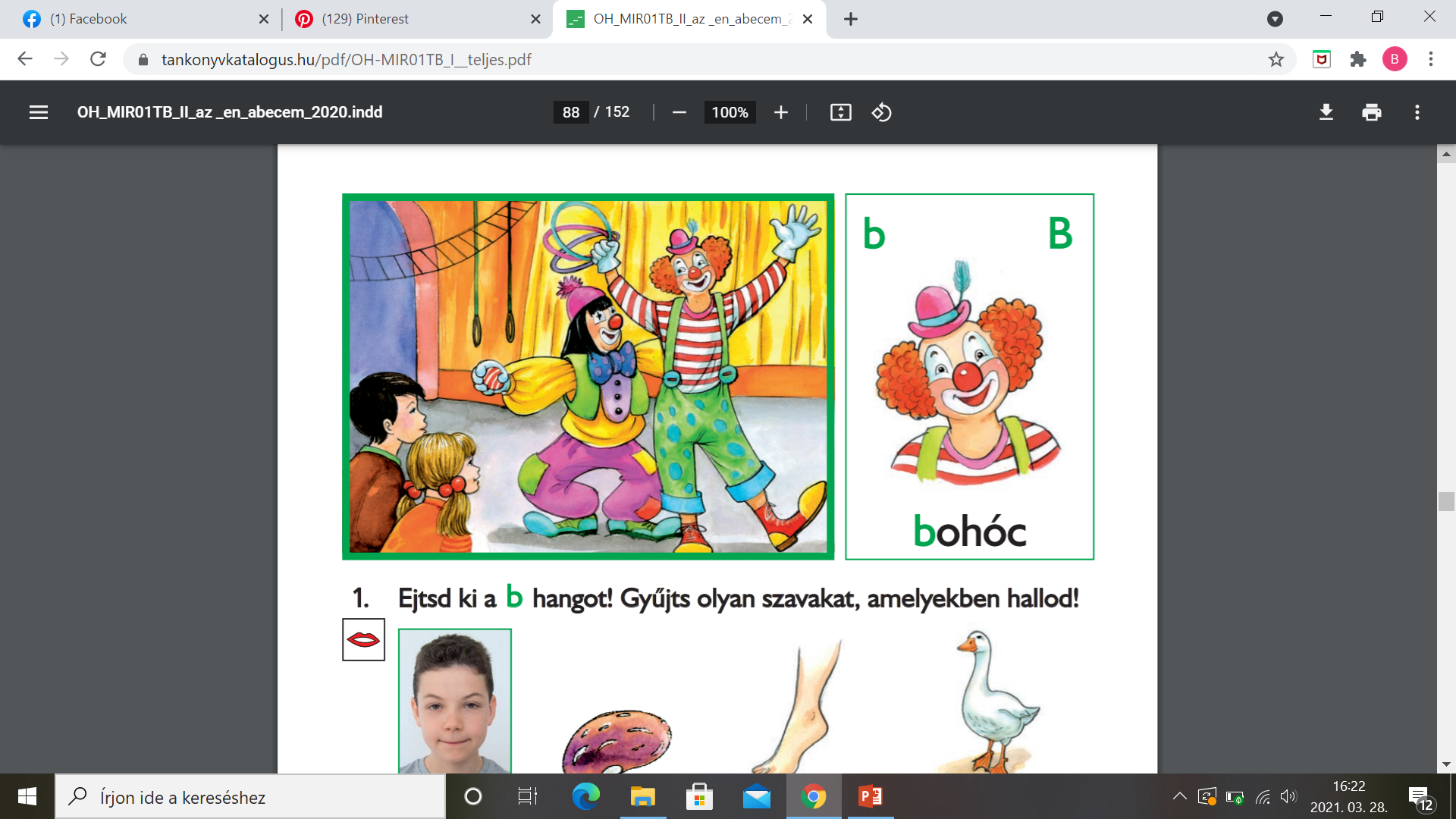 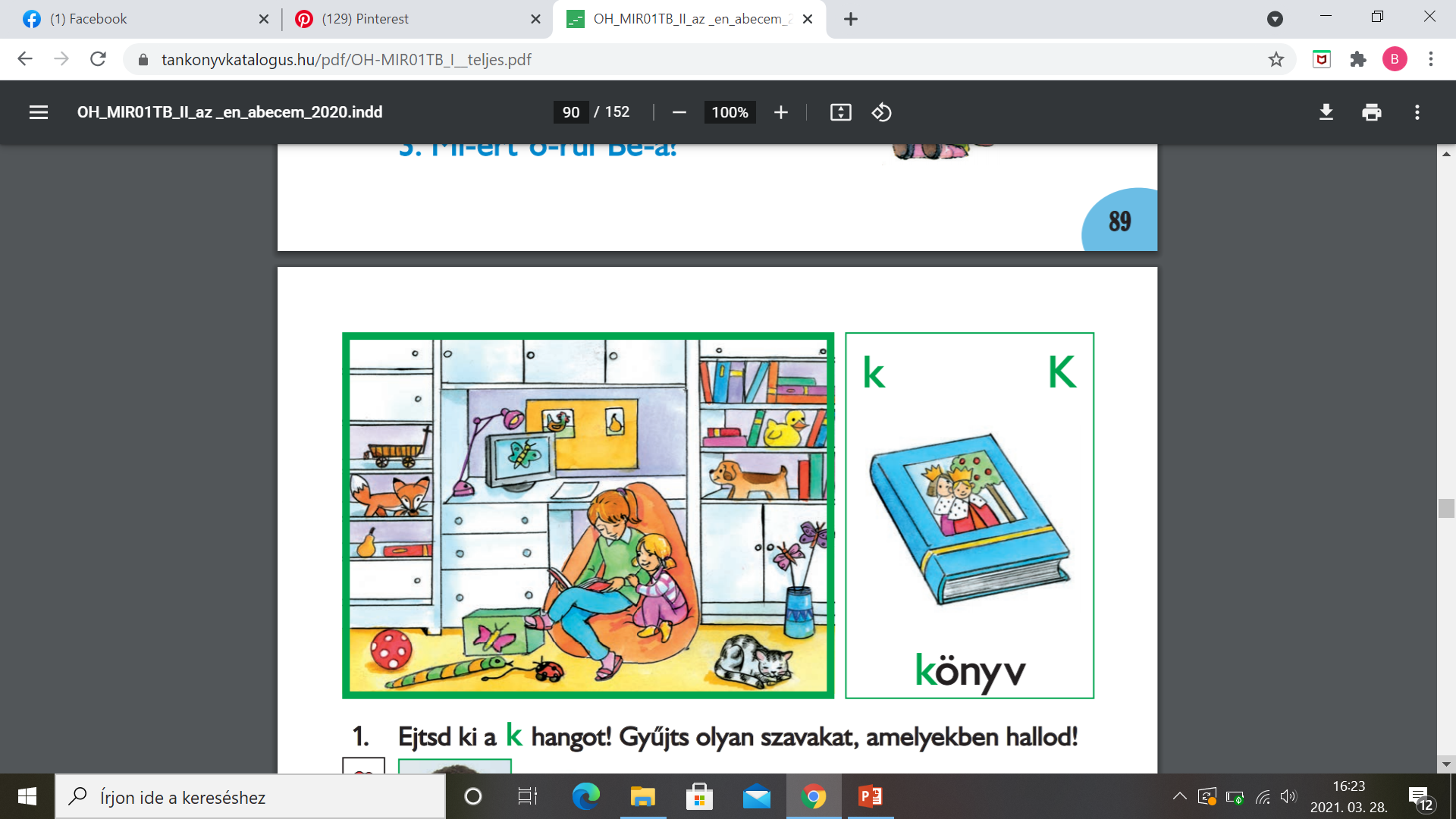 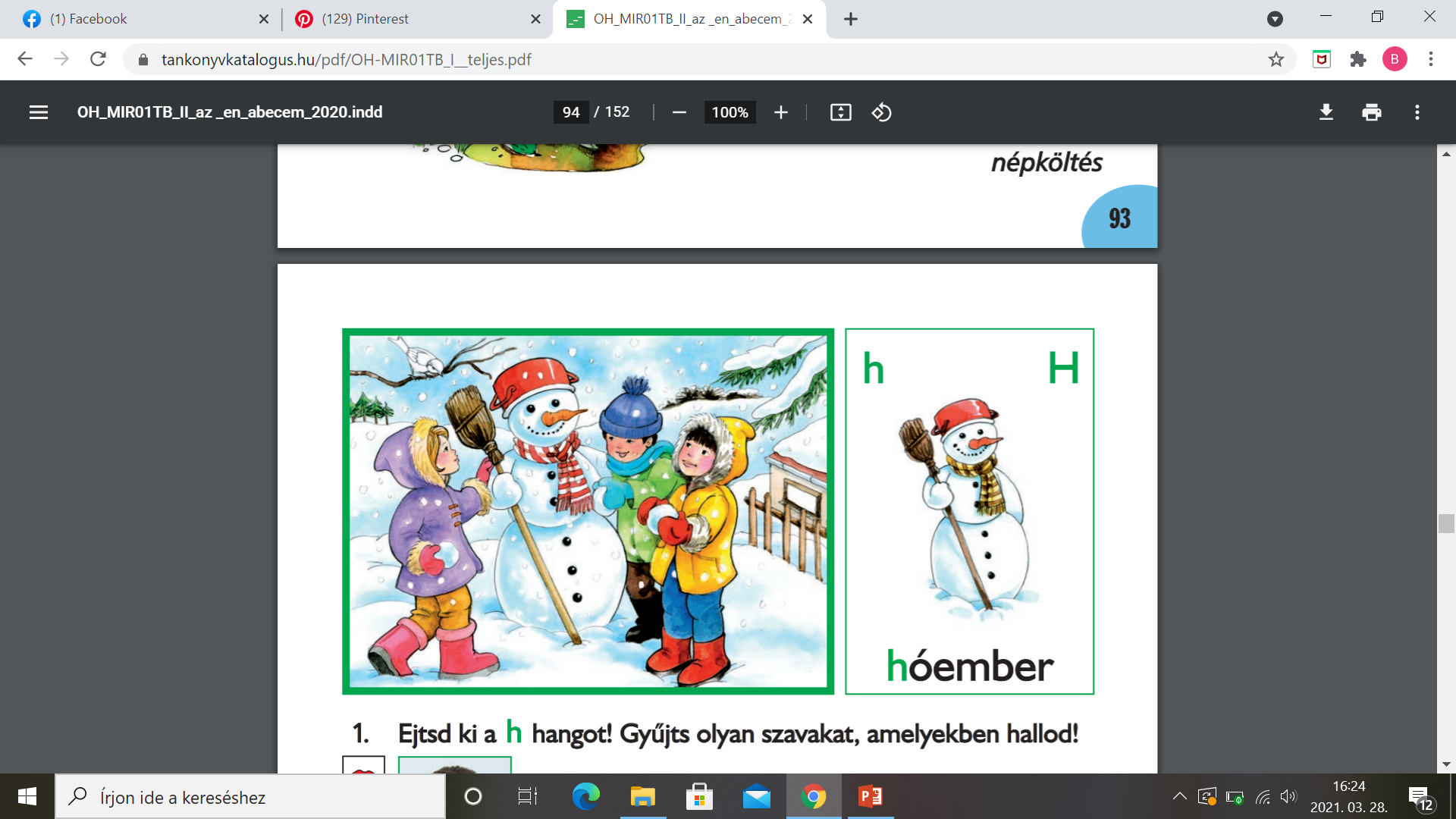 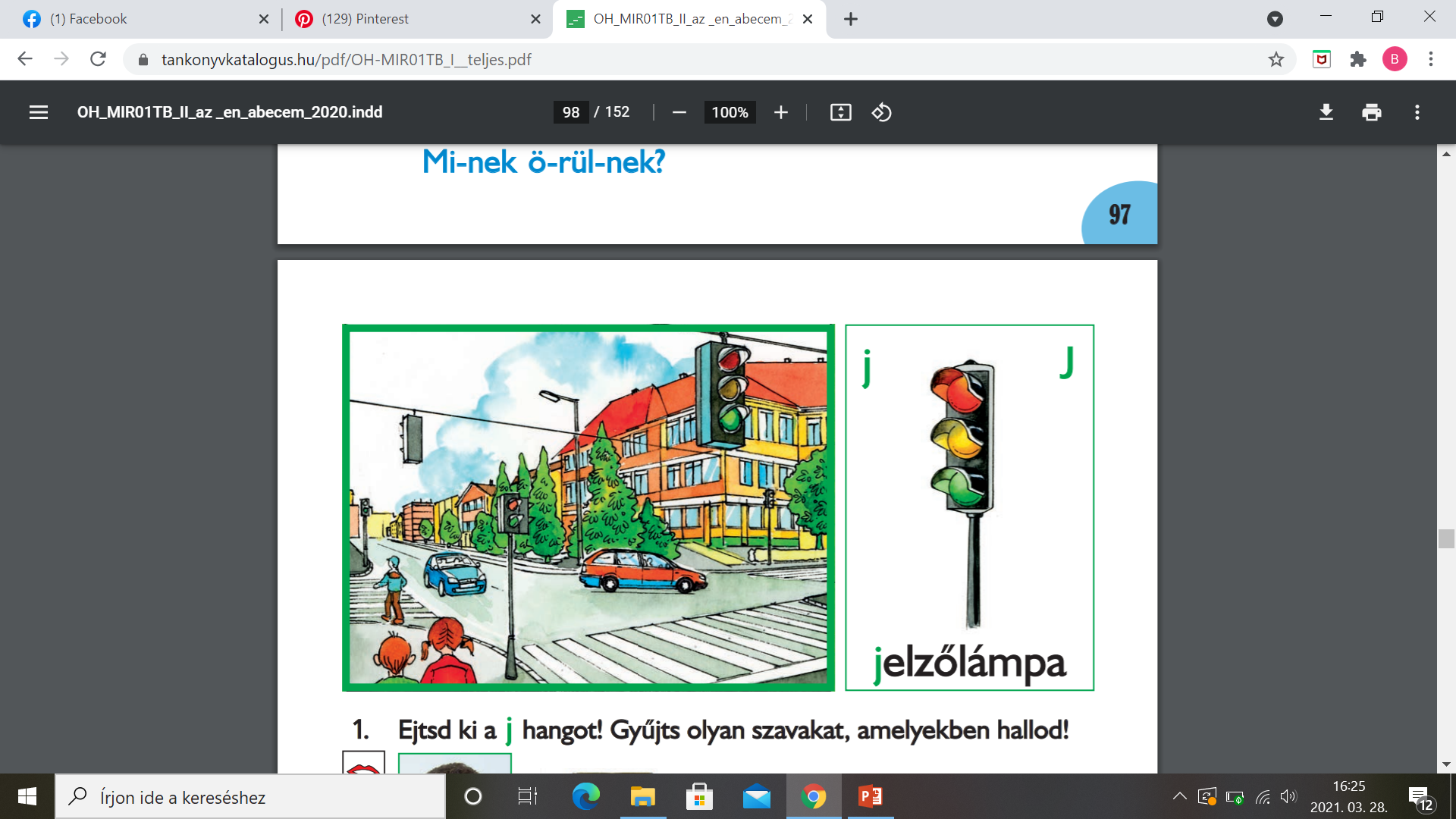 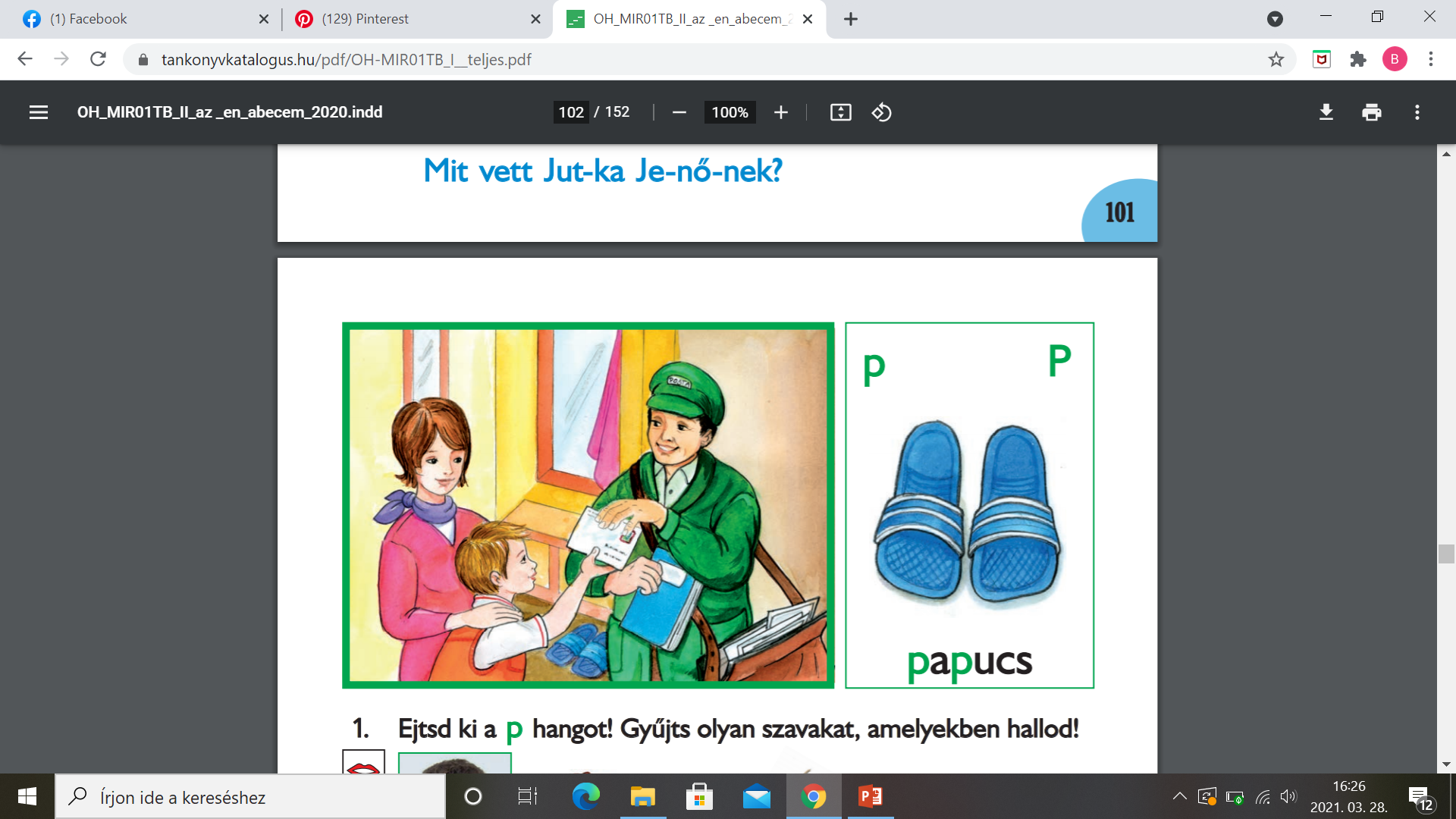 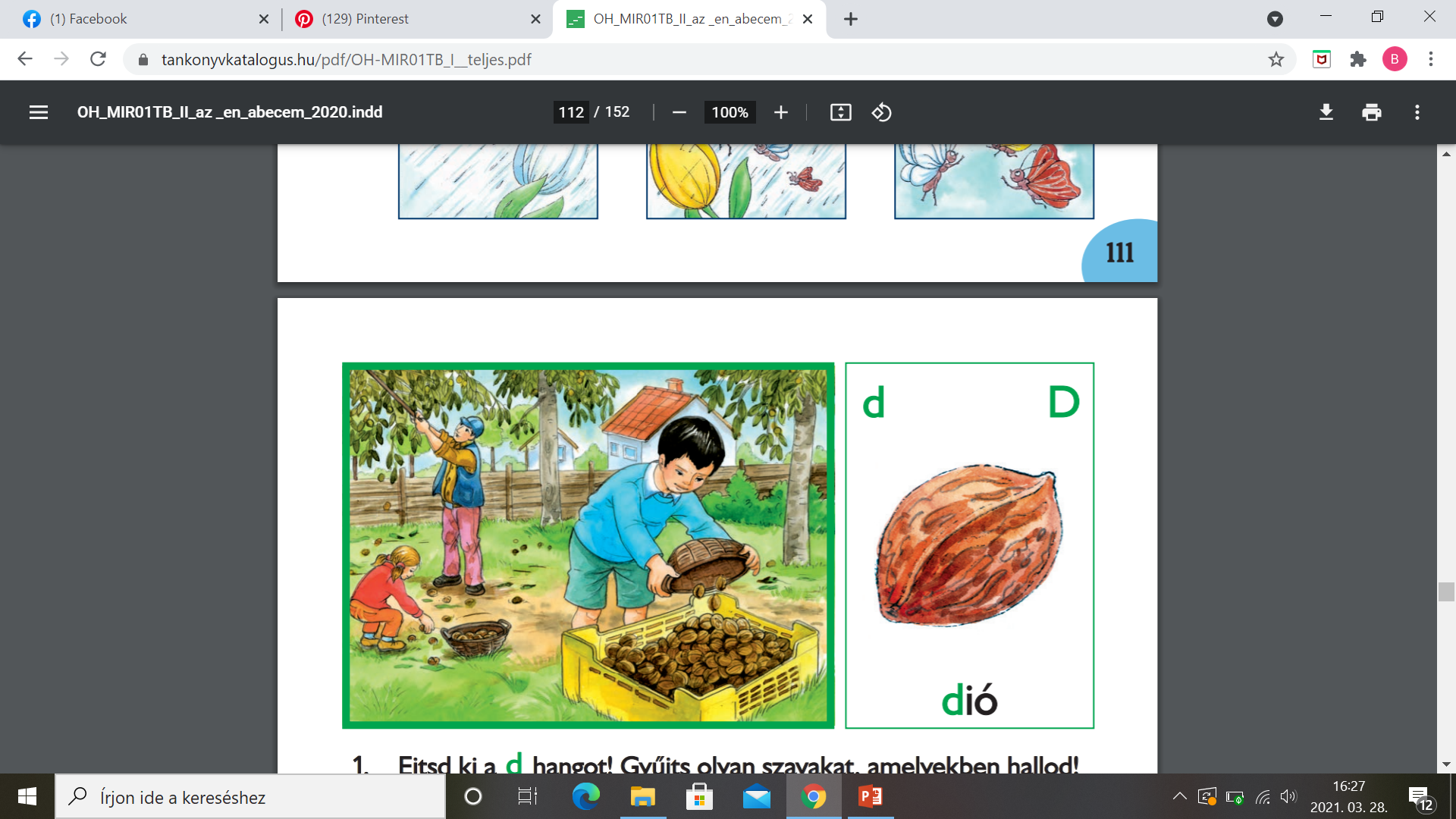 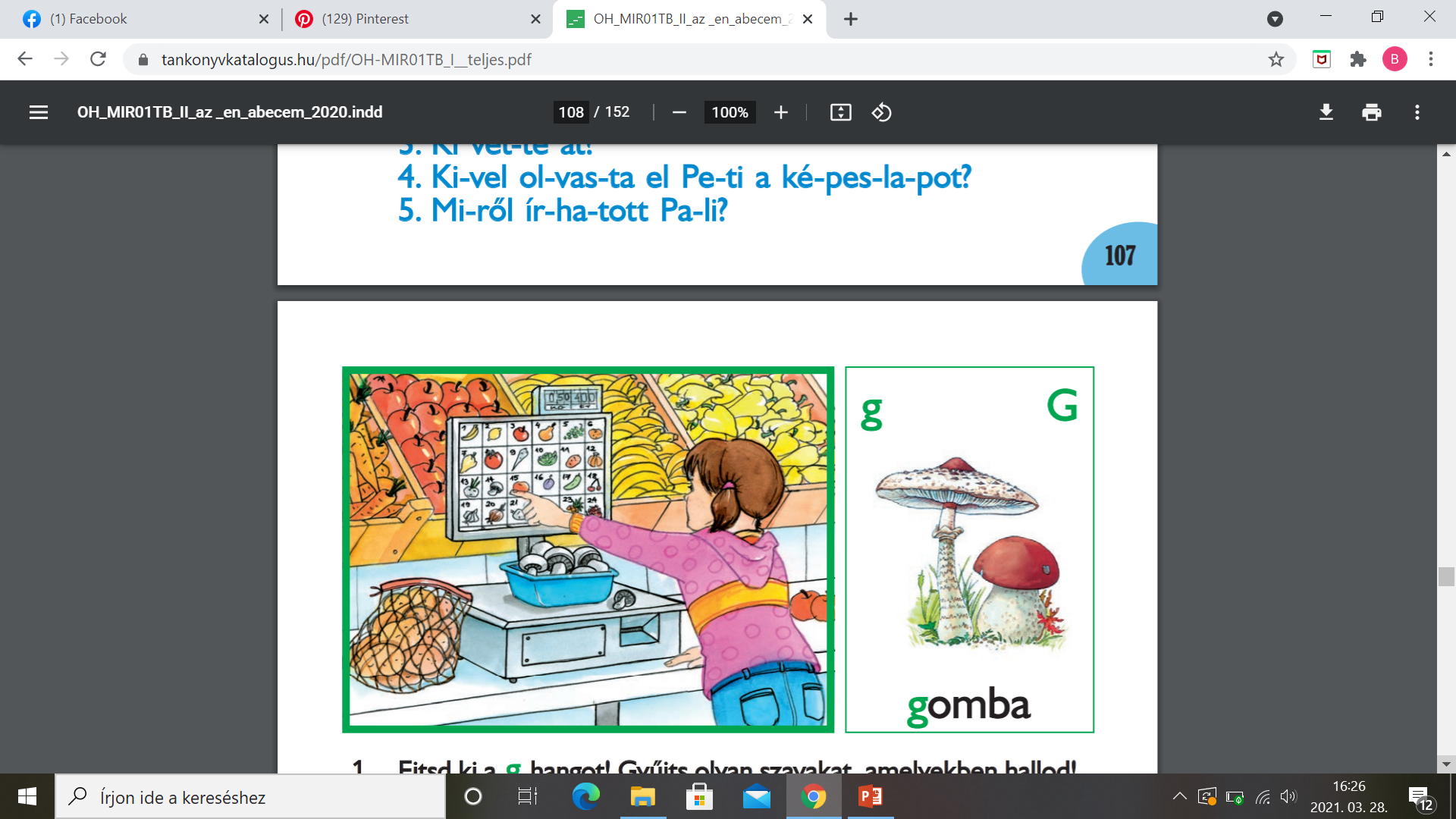 k 	n 	g  t   r	 z 	p  l	  j	  h	 d	 s	  c	  v	 b	 m



R   G   T   K   P   N   J   S  D  Z   C    L   H   B    M    V
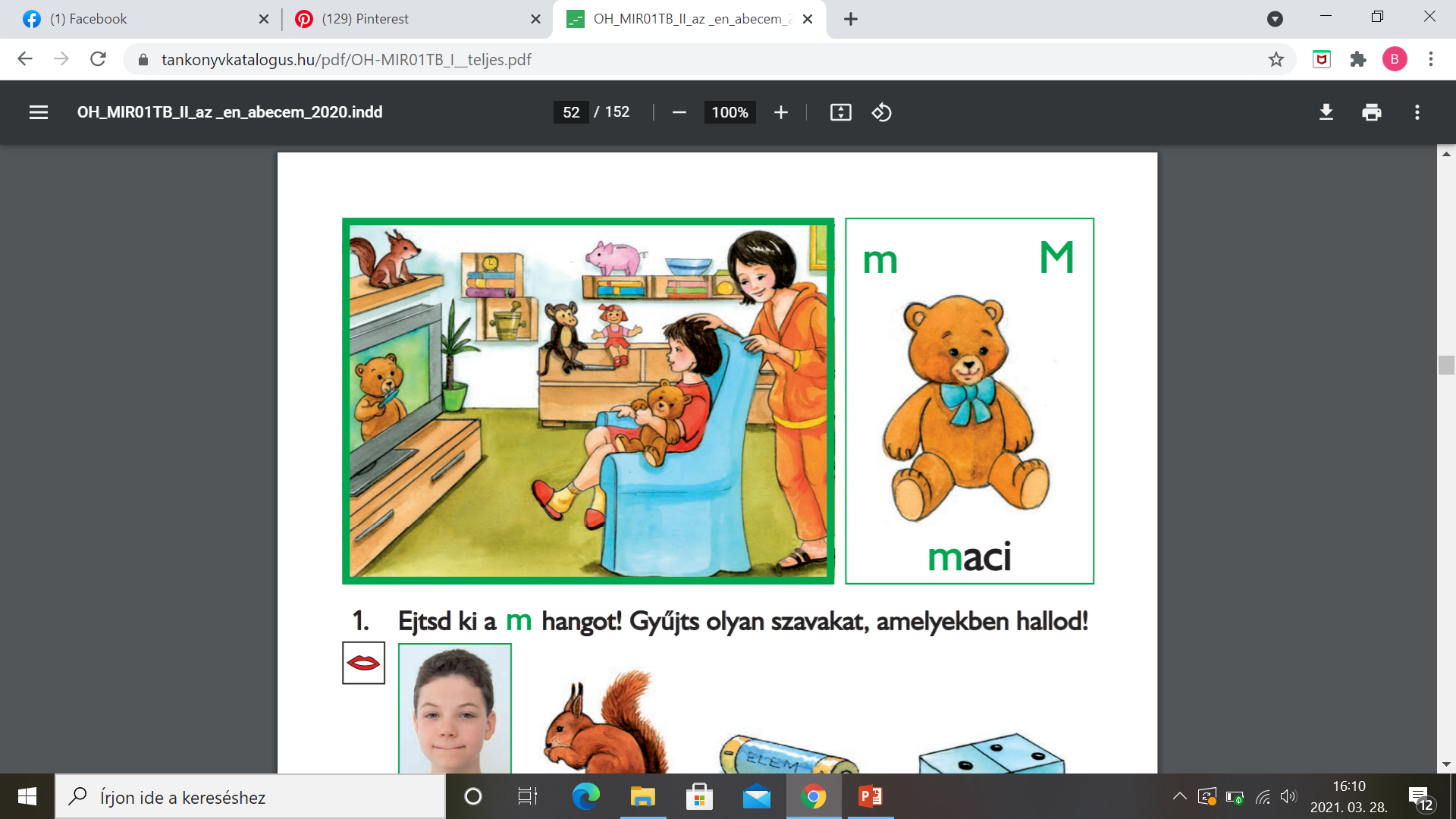 m			 M
ma 
ma-ci   
ma-tat 
mál-na
mó-kus-ka
Mó-ni 
Mar-ci  
Má-ri-ó
Mis-kolc
Mar-cel-la
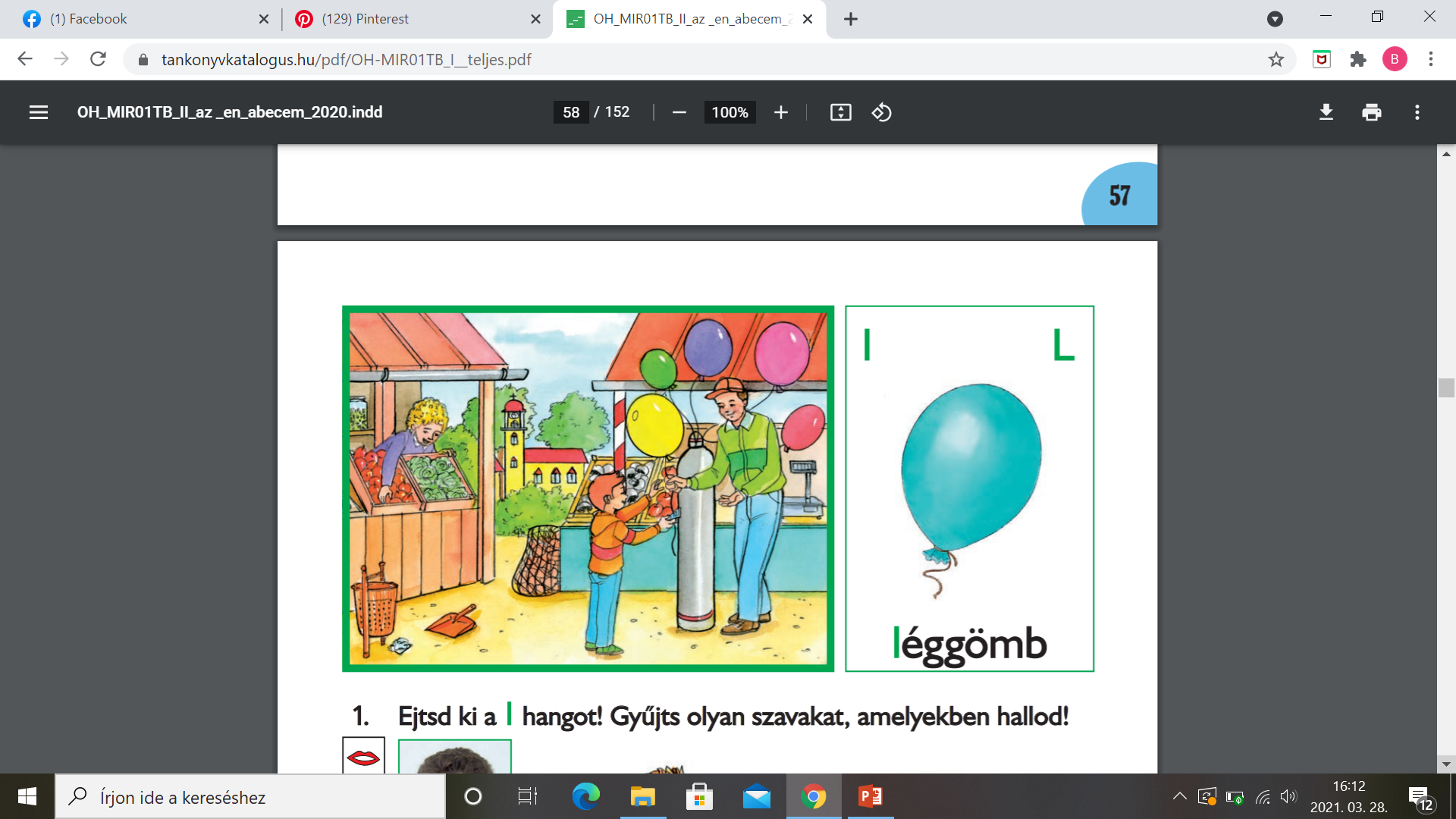 l                   L
ló
lel
li-la
lomb
le-ve-gő
Lea 
Lil-la   
La-jos
Le-hel
Lit-vá-ni-a
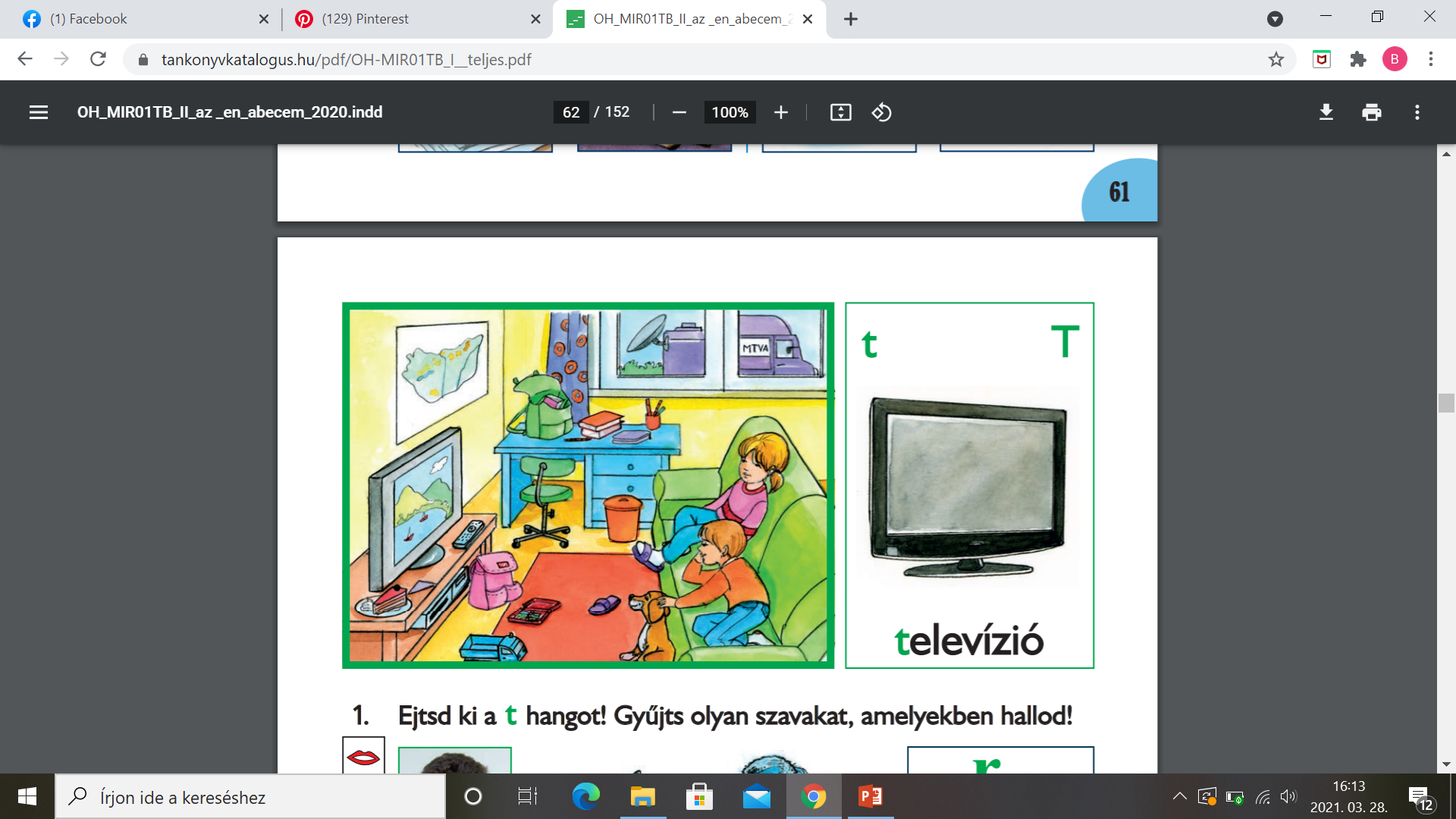 t			T
tó
tél
te-tő
te-le   
ter-ve-ző
Te-ri
Ti-bi
Ta-más
Ta-ma-ra  Tar-do-na
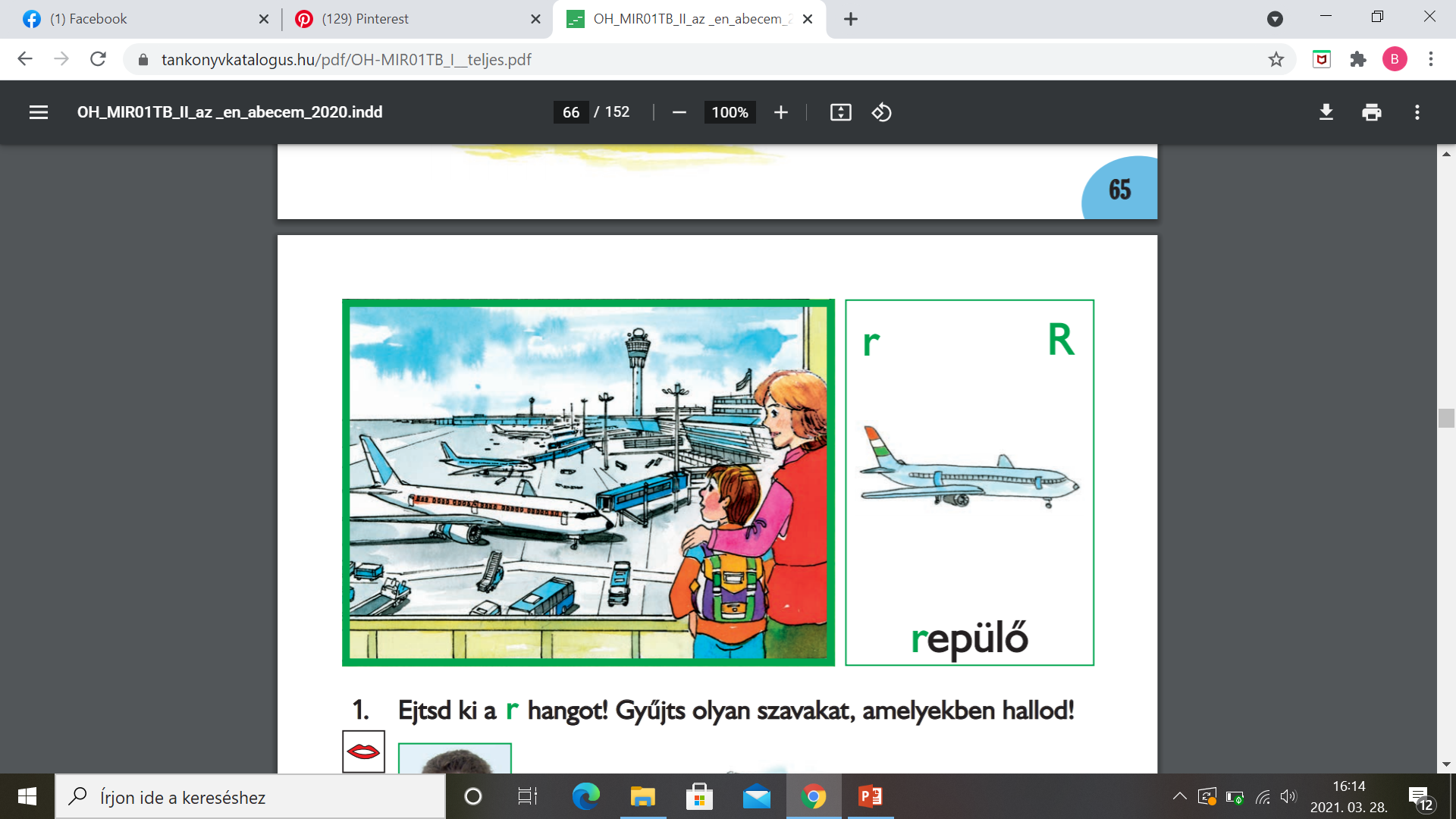 r			R
rá
rét
ró-ka
re-mek  
re-pü-lő
Re-a 
Ri-ta
Ru-dolf
Re-be-ka
Ró-ka-bérc
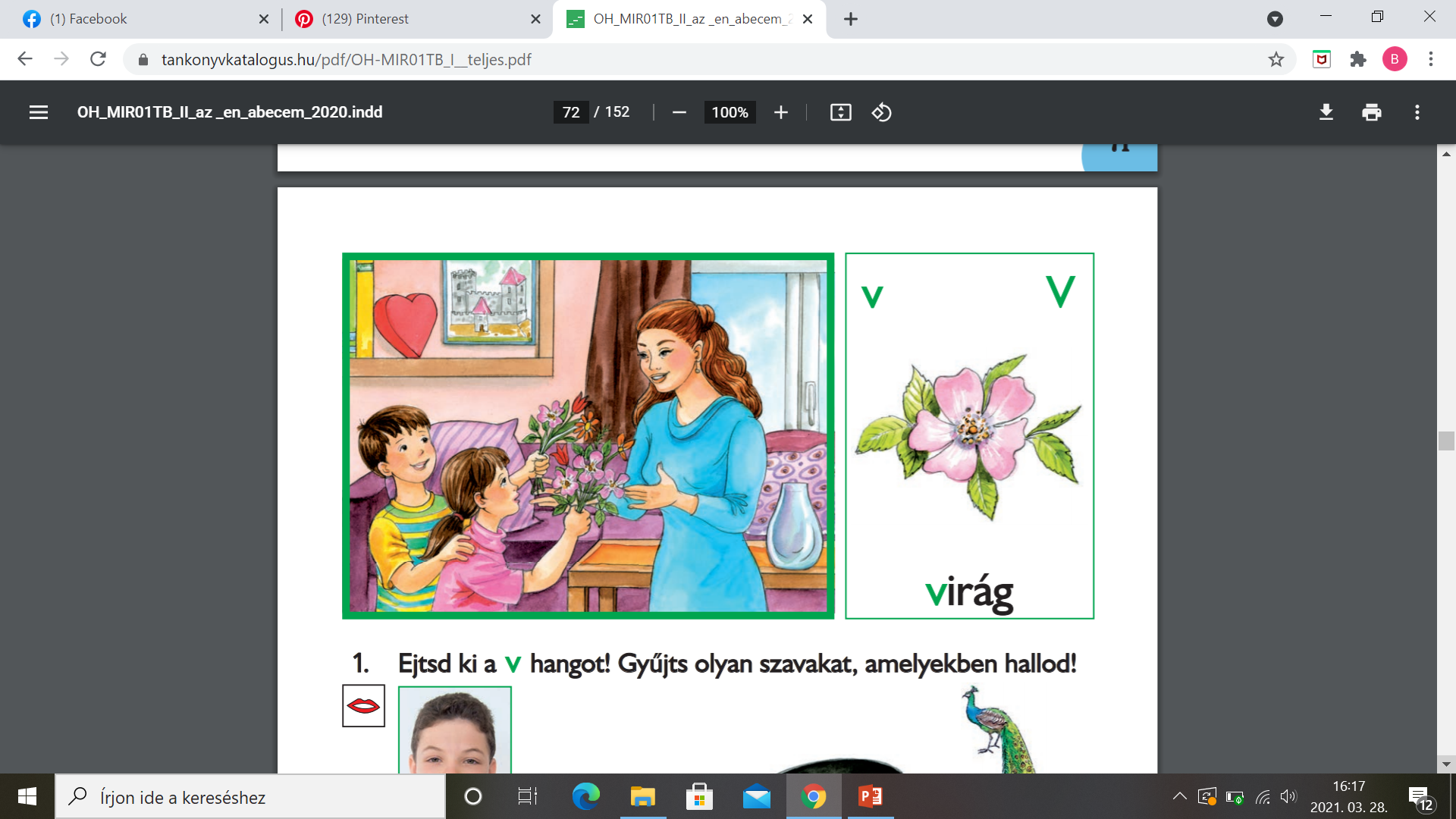 v			V
Vi-vi
Var-só
Vik-tor     Vi-seg-rád
Va-nesz-sza
vív
víz
vi-ta
vi-har
va-sa-ló
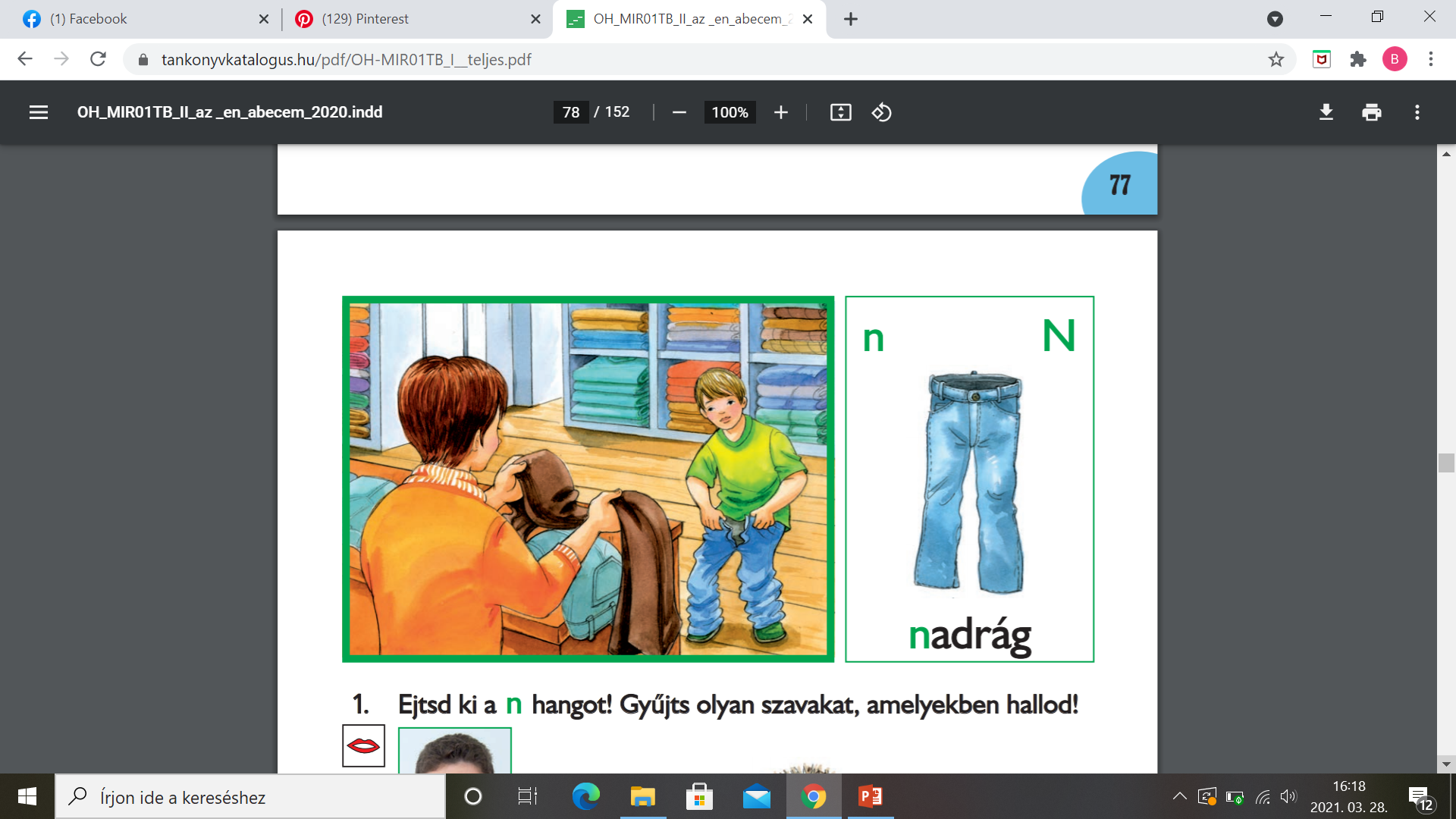 n			N
nő
név
nap
né-ni
ne-ve-tés
Nó-ra
Net-ti
Nor-bi
Nosz-vaj
Nóg-rád
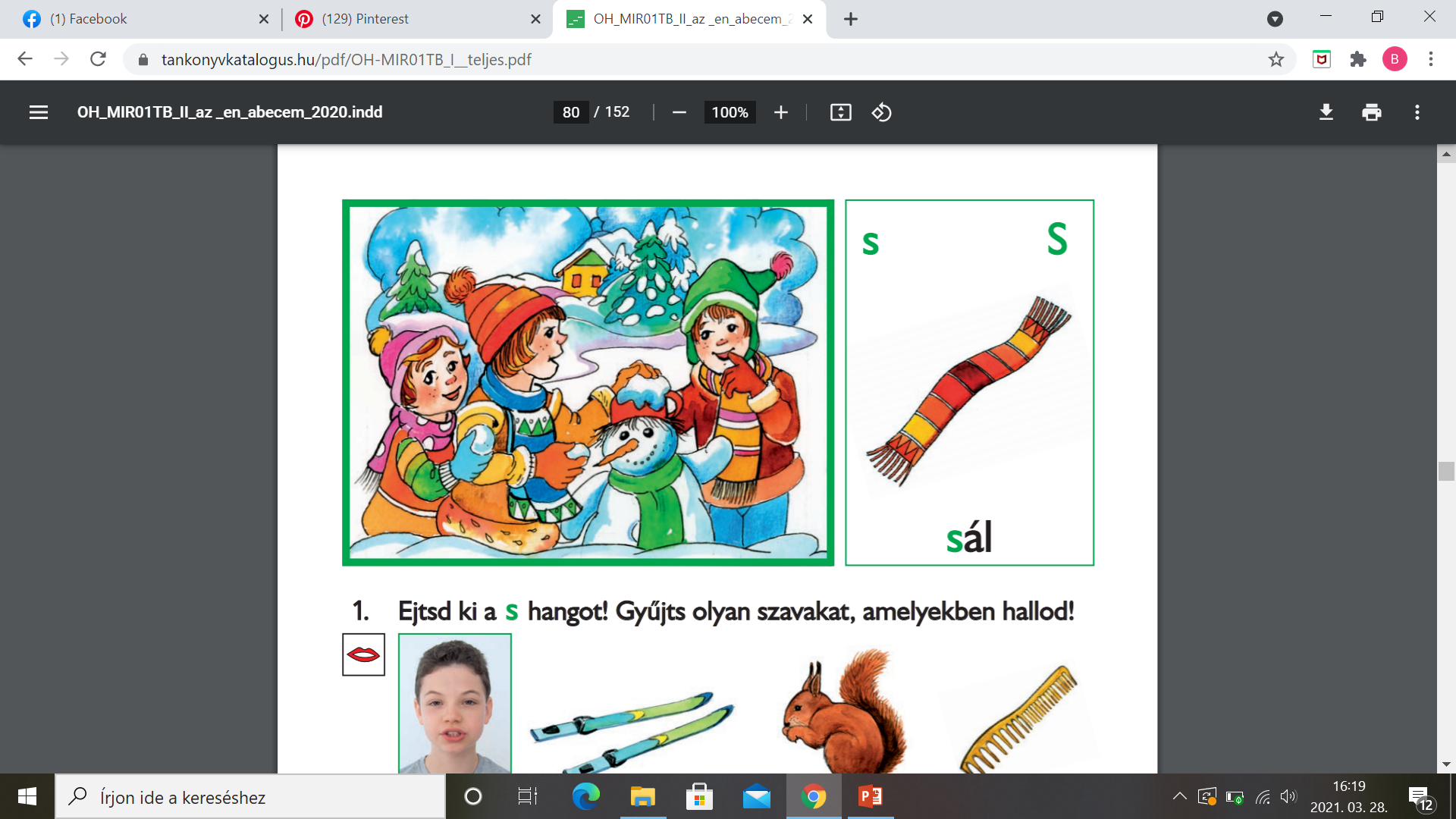 s			S
só
sás
sós-ka
sap-ka
si-mo-gat
Sá-ra
Sa-mu
So-ma
Sik-lós
Sa-rol-ta
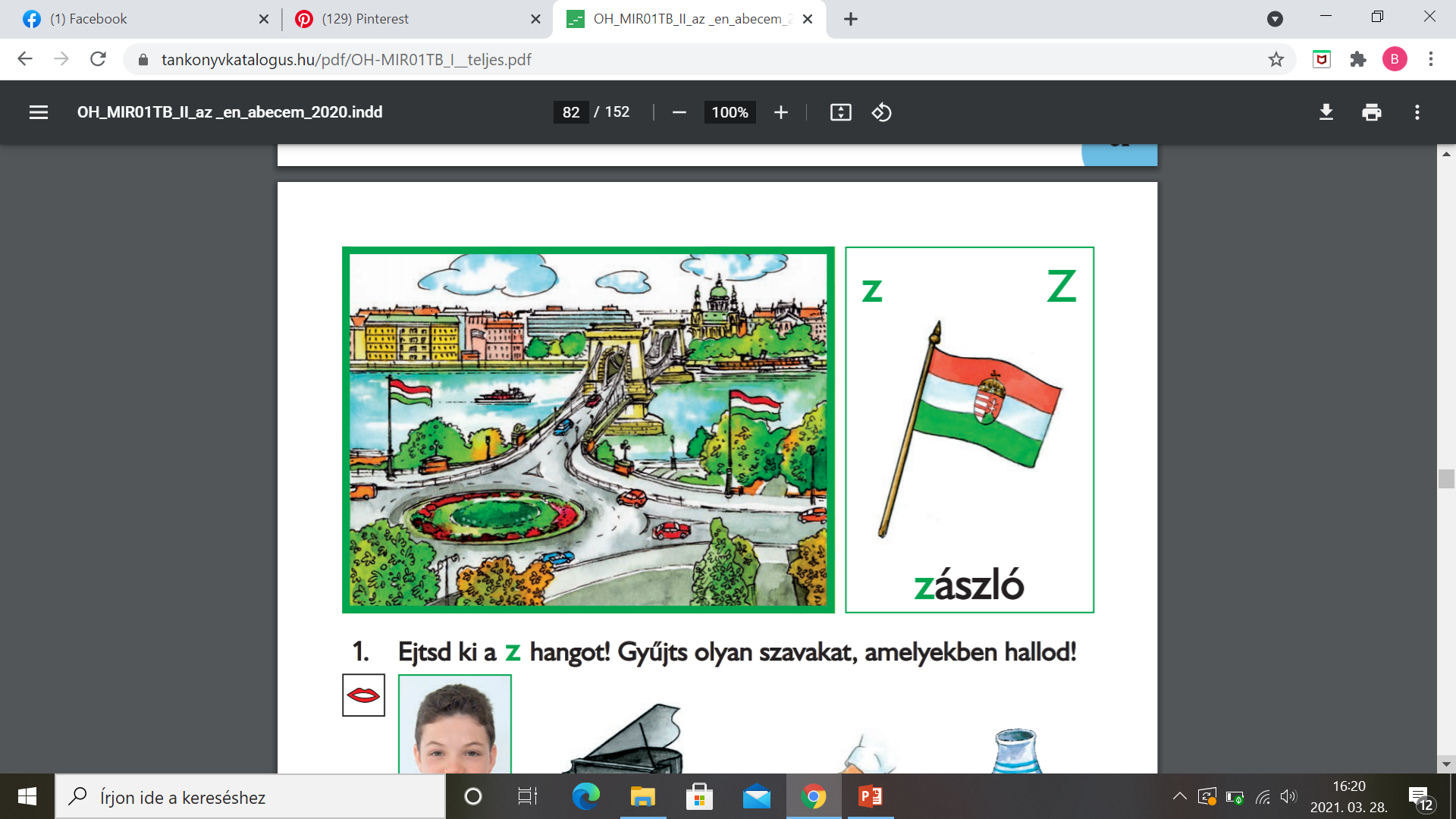 z			Z
zöld
ze-ne
zok-ni
zász-ló
za-ma-tos
Zirc
Zi-ta
Za-la
Za-lán
Zol-tán
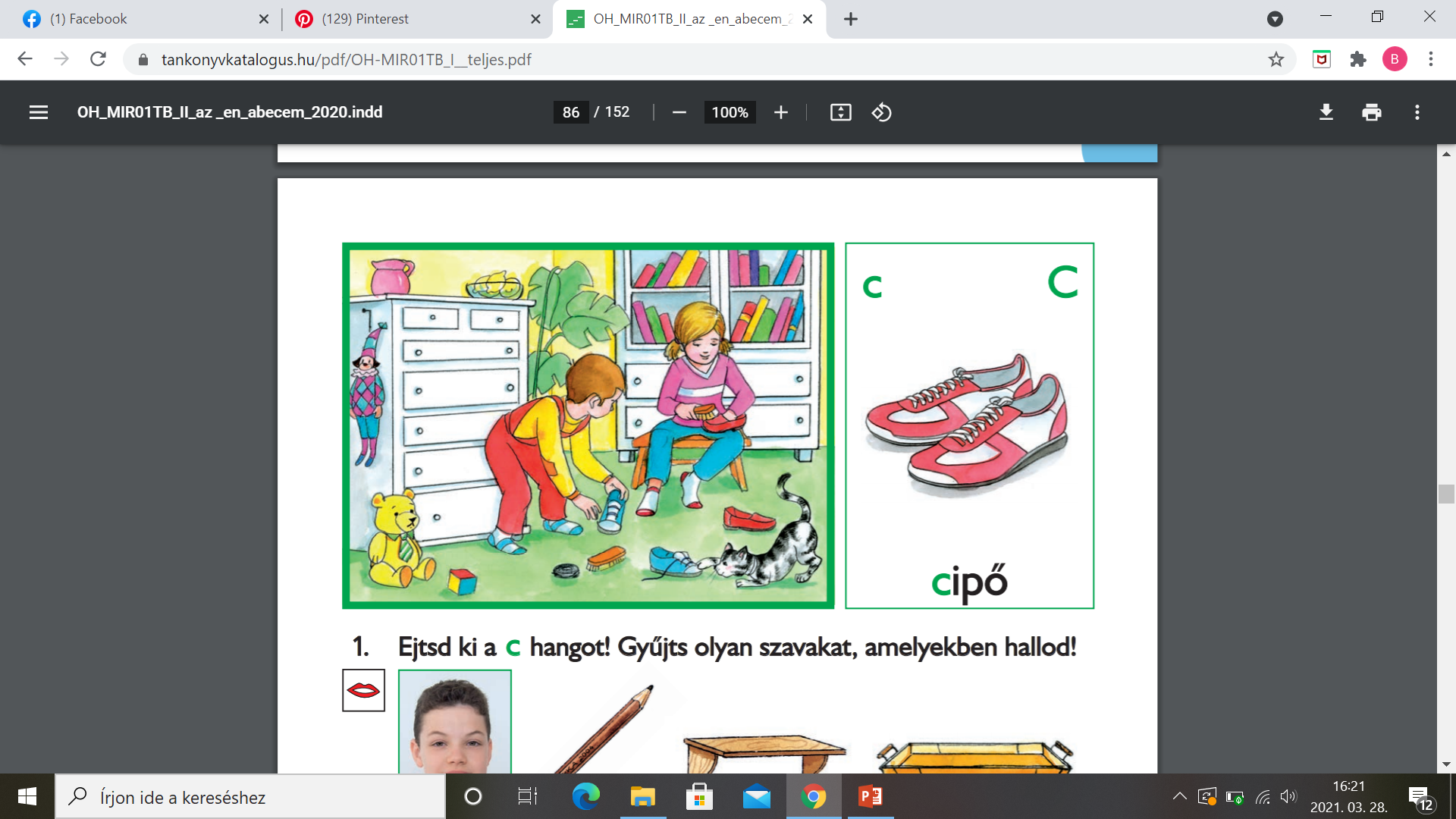 c			C
cél
ci-ca
ci-pő
ce-ru-za
cik-lá-men
Ci-li
Ce-cíl
Cir-mos
Ceg-léd
Ce-cí-li-a
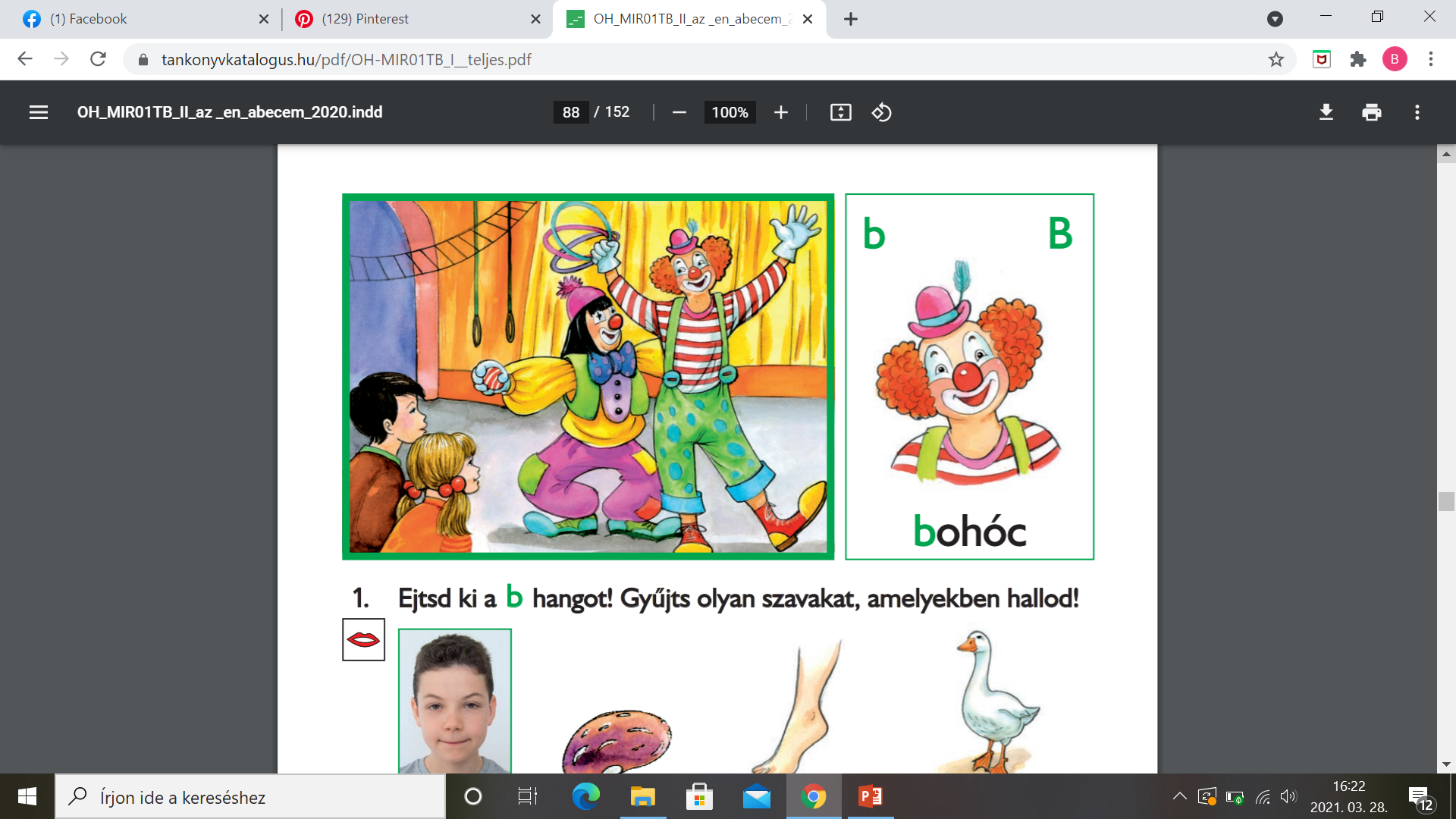 b			B
be
bél
ba-ba
bál-na
bab-le-ves
Bo-ri
Bor-sa
Be-á-ta
Bí-bor-ka
Bar-ba-ra
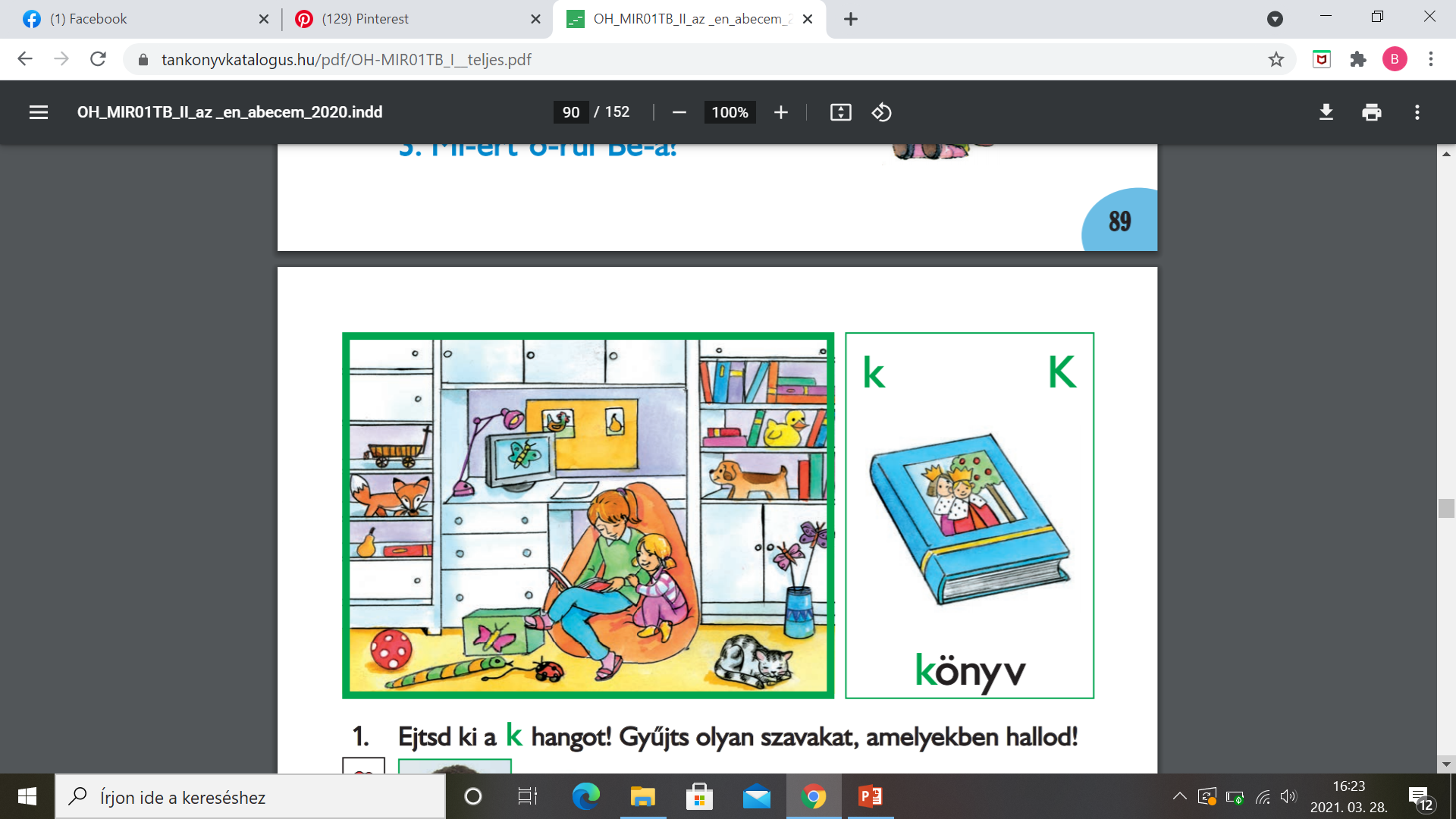 k			K
kő
kör
kör-te
ka-kas
ku-ko-ri-ca
Ka-ti
Kit-ti
Ken-de
Kál-mán
Kör-mend
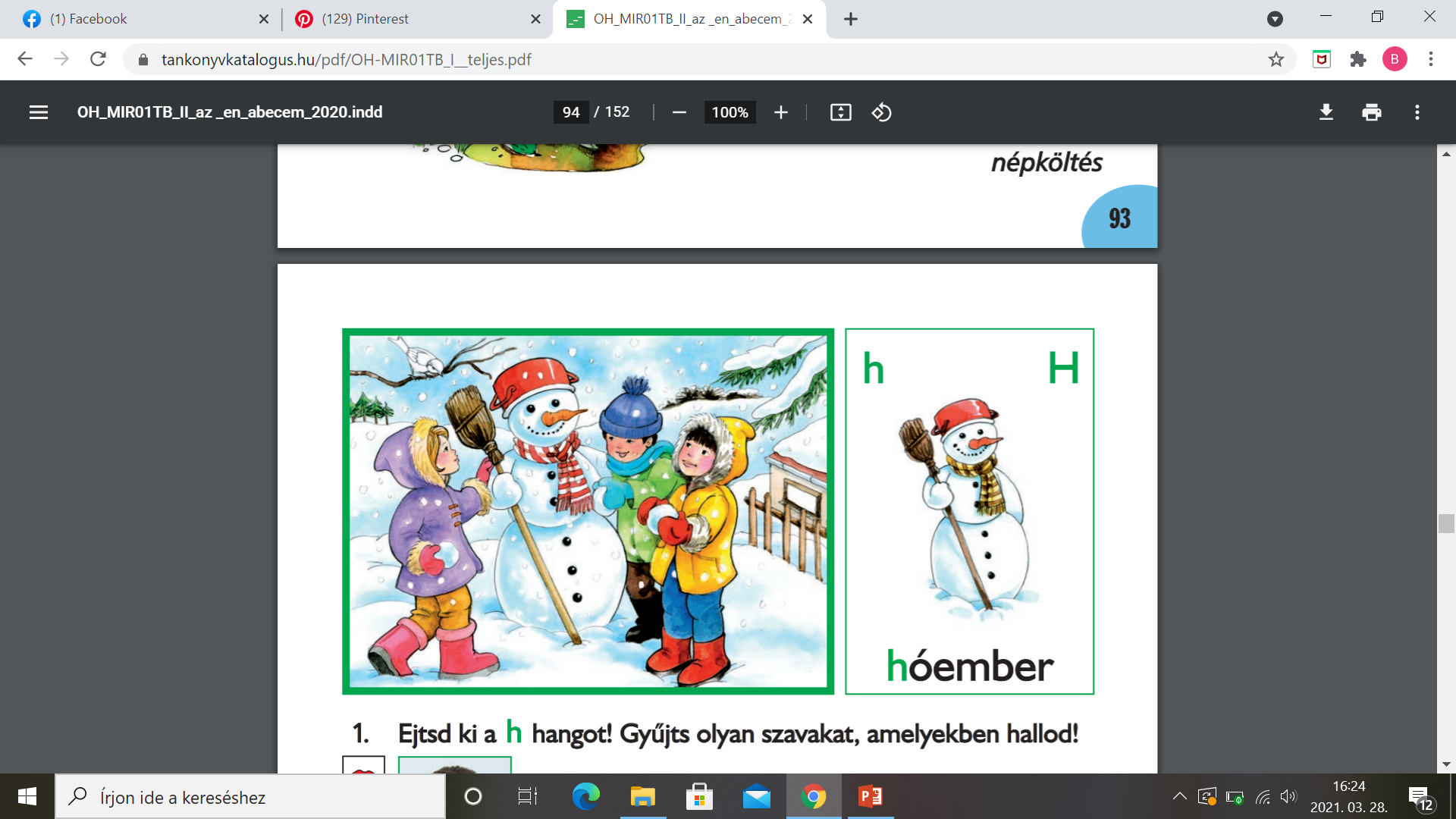 h			   H
hó
has
hold
ha-vas
hó-em-ber
Hé-di
Hu-gó
Hed-vig
Hat-van
Hi-das-né-me-ti
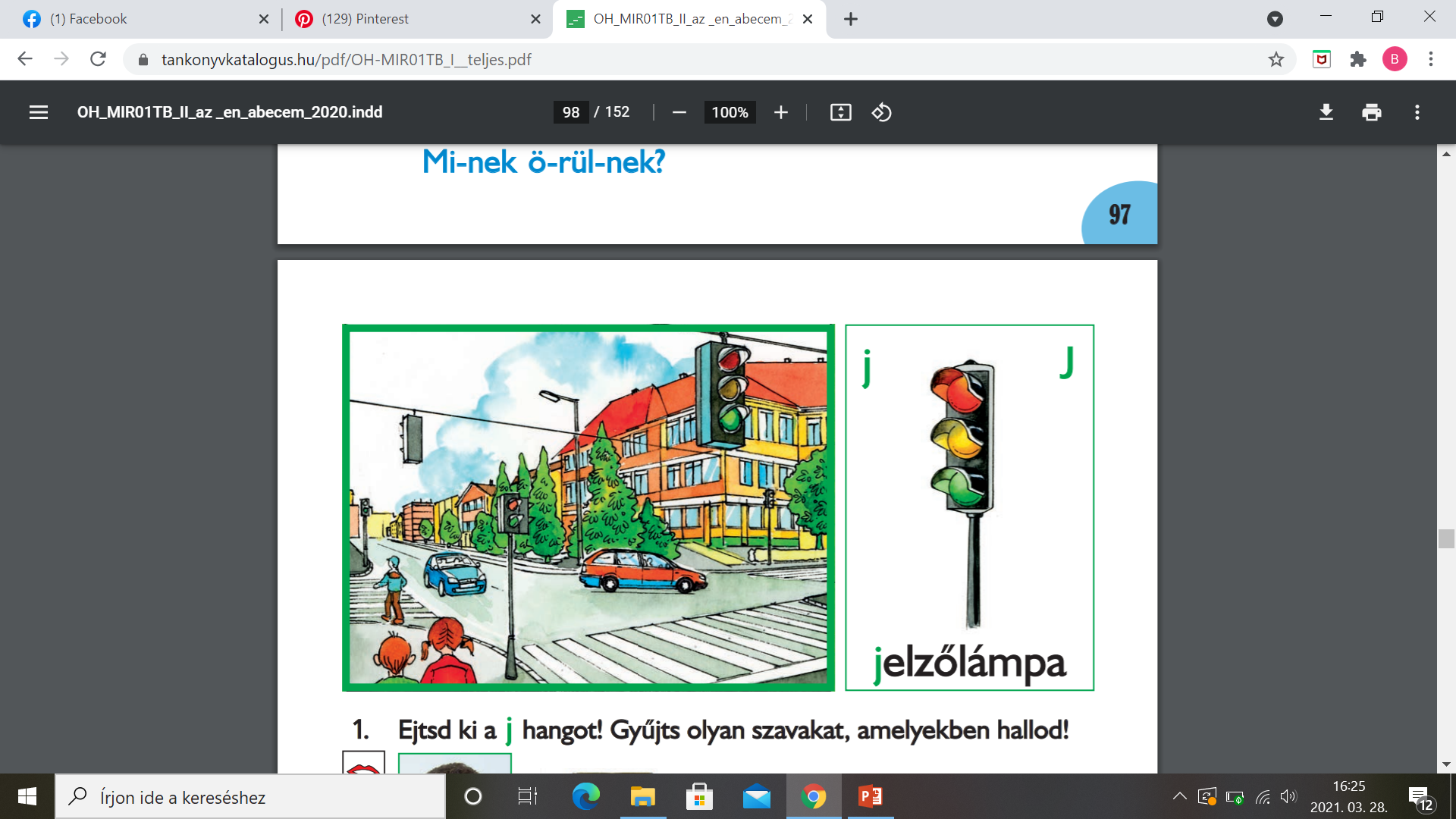 j			J
jó
jaj
já-ték
já-ró-ka
jel-ző-lám-pa
Ju-li
Je-nő
Jut-ka
Jós-ka
Jós-va-fő
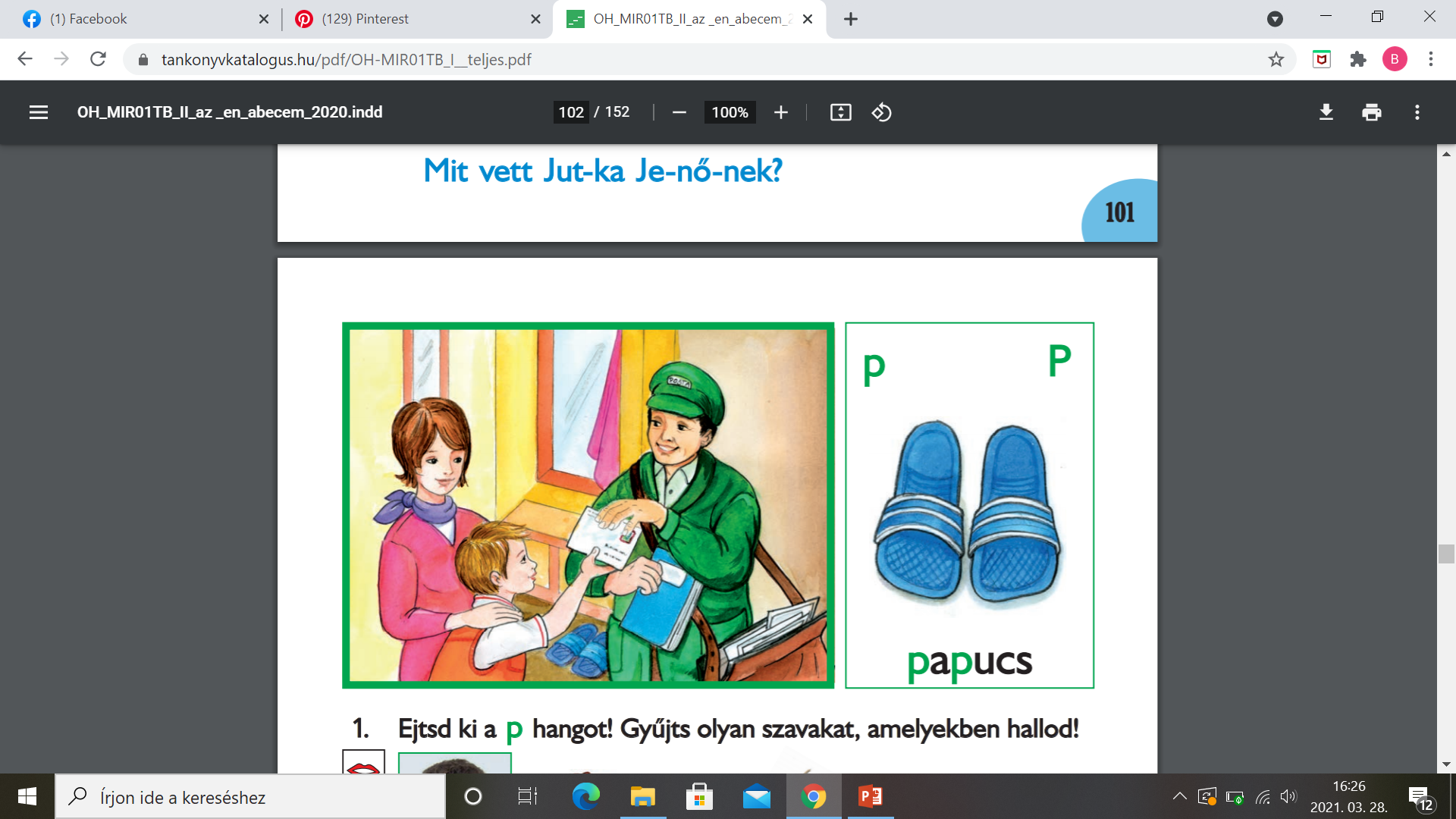 p			P
pék
pók
pa-pír
pa-pucs
pap-ri-ka
Pest
Pe-ti
Pis-ta
Pan-na
Pa-me-la
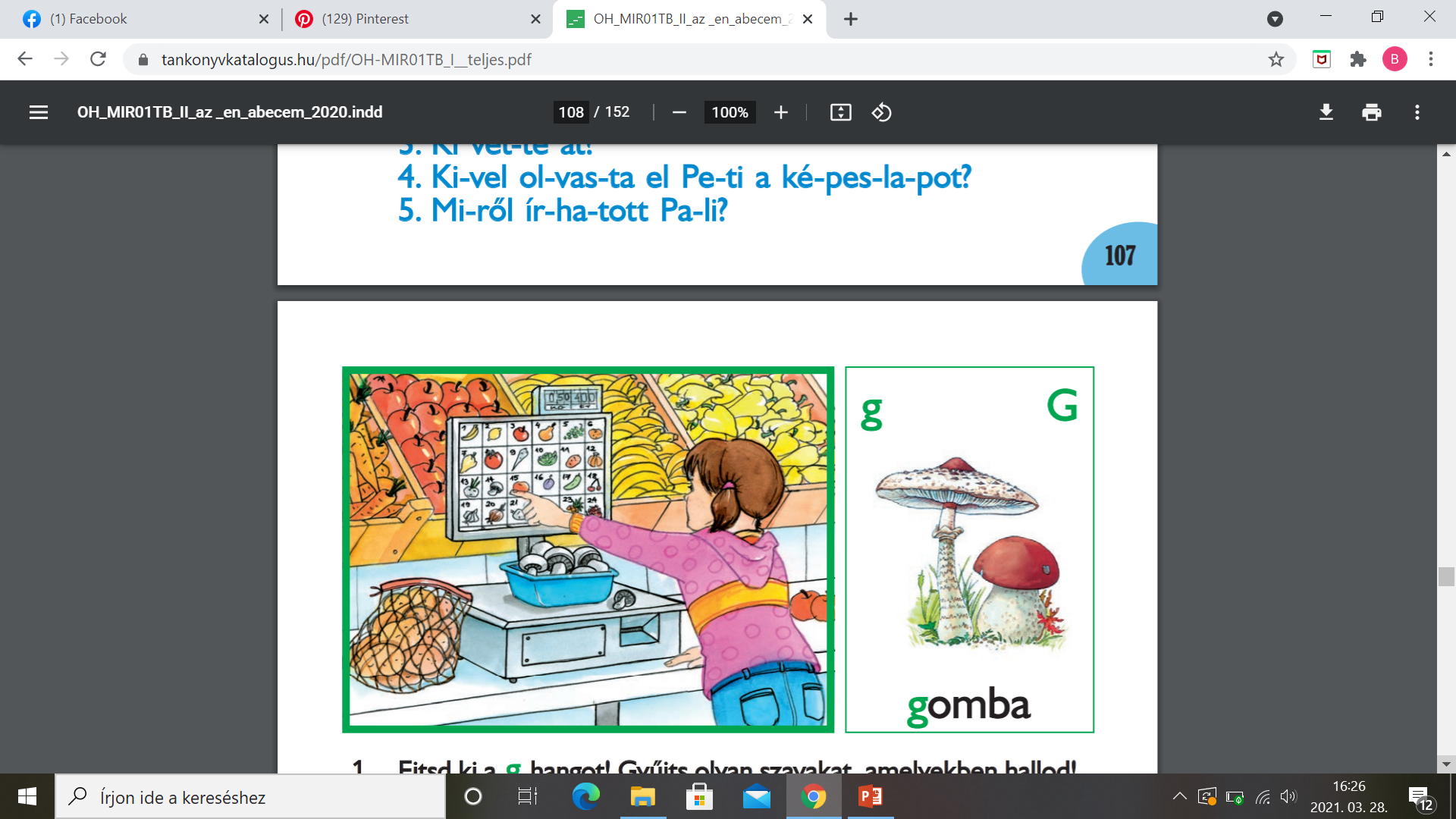 g			G
Gönc
Ga-bi
Ger-gő
Gi-zel-la
Ga-rad-na
gaz
gi-da
gu-rul
gom-bóc
ga-lamb
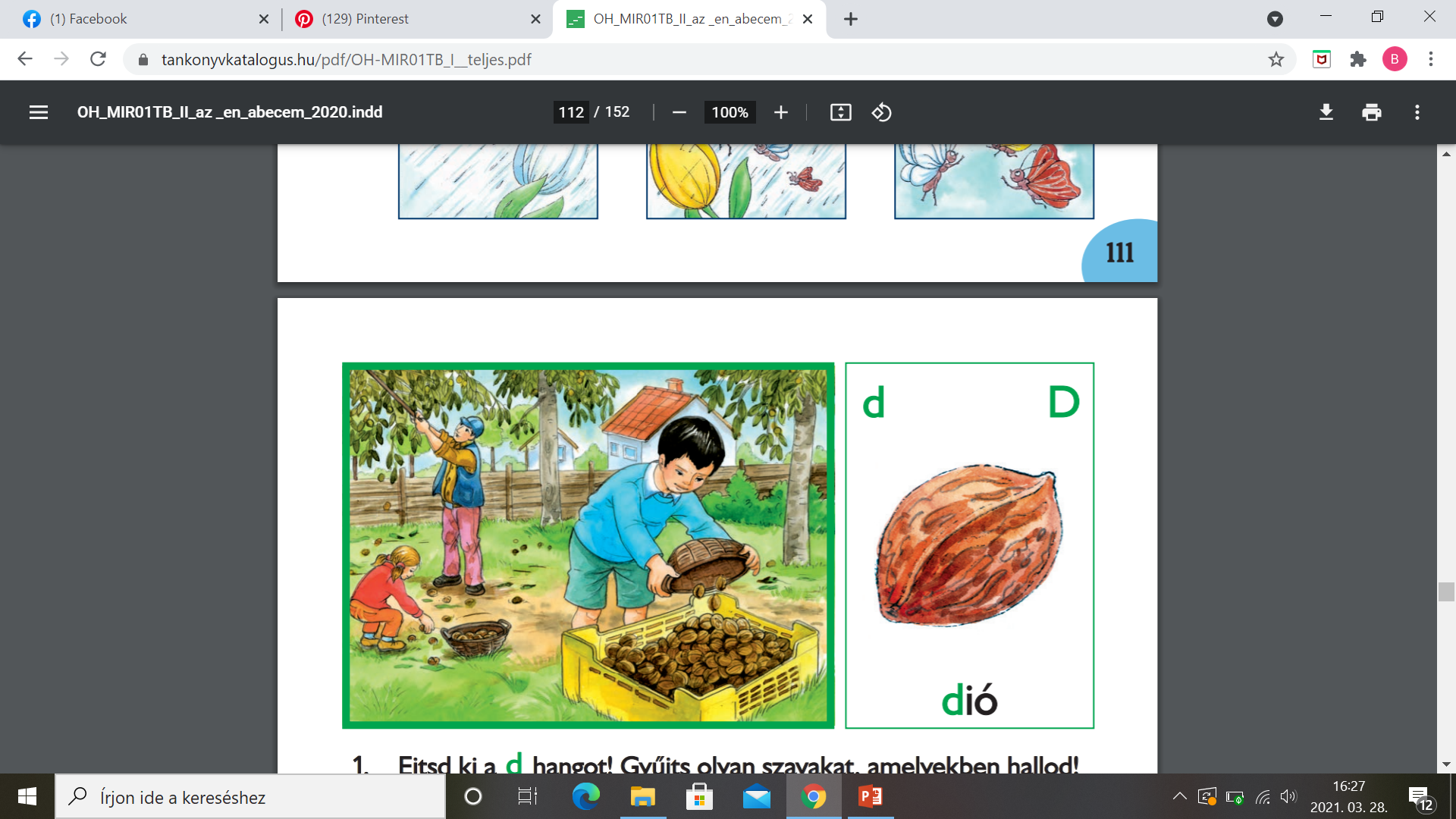 d			D
dől
di-ó
da-ru
dör-mög
do-rom-bol
Du-na
Da-ni
Dit-ta
Dá-vid
Da-ni-el-la
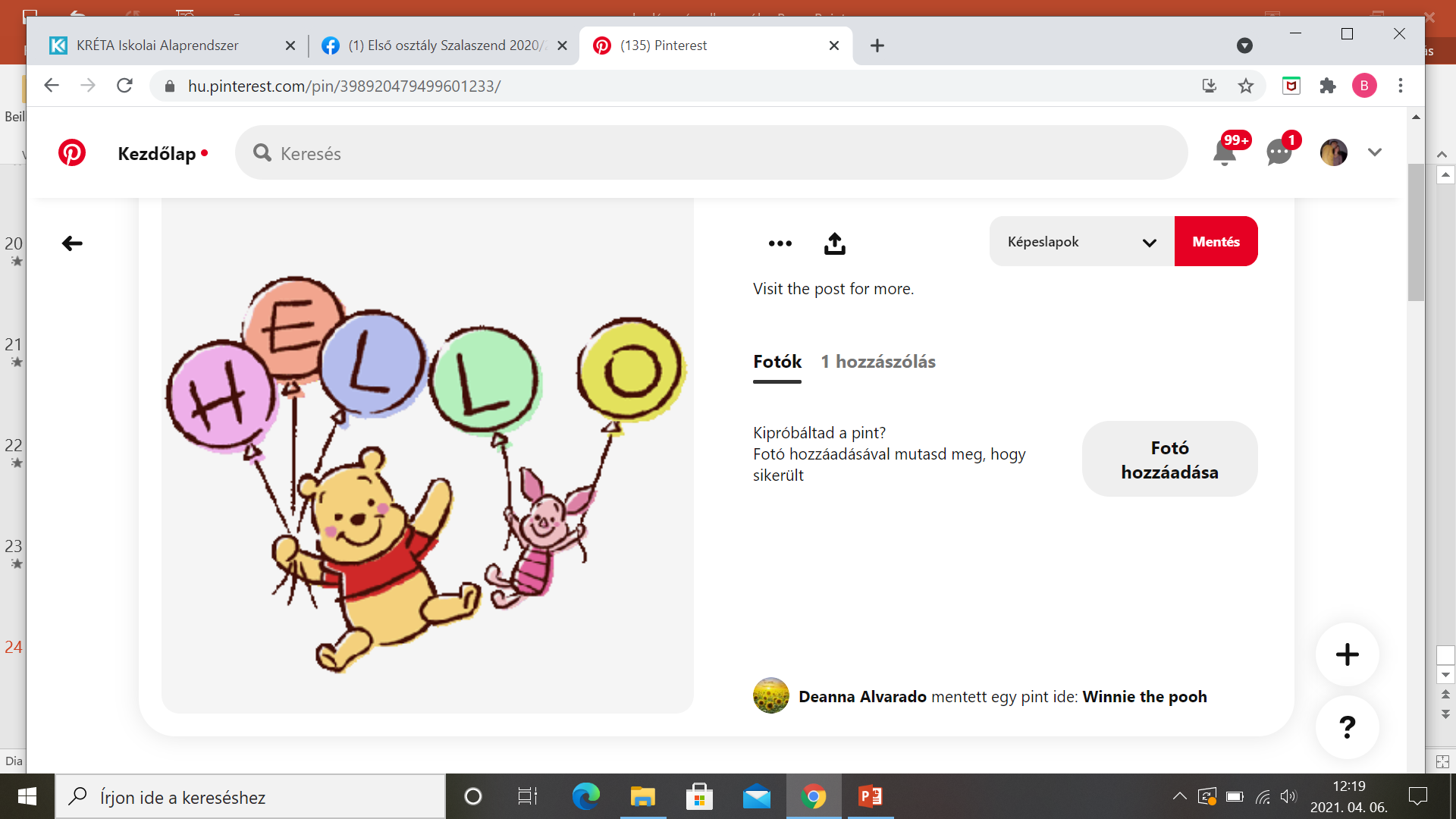